班级生活有规则
武进区卢家巷实验学校  陈洁
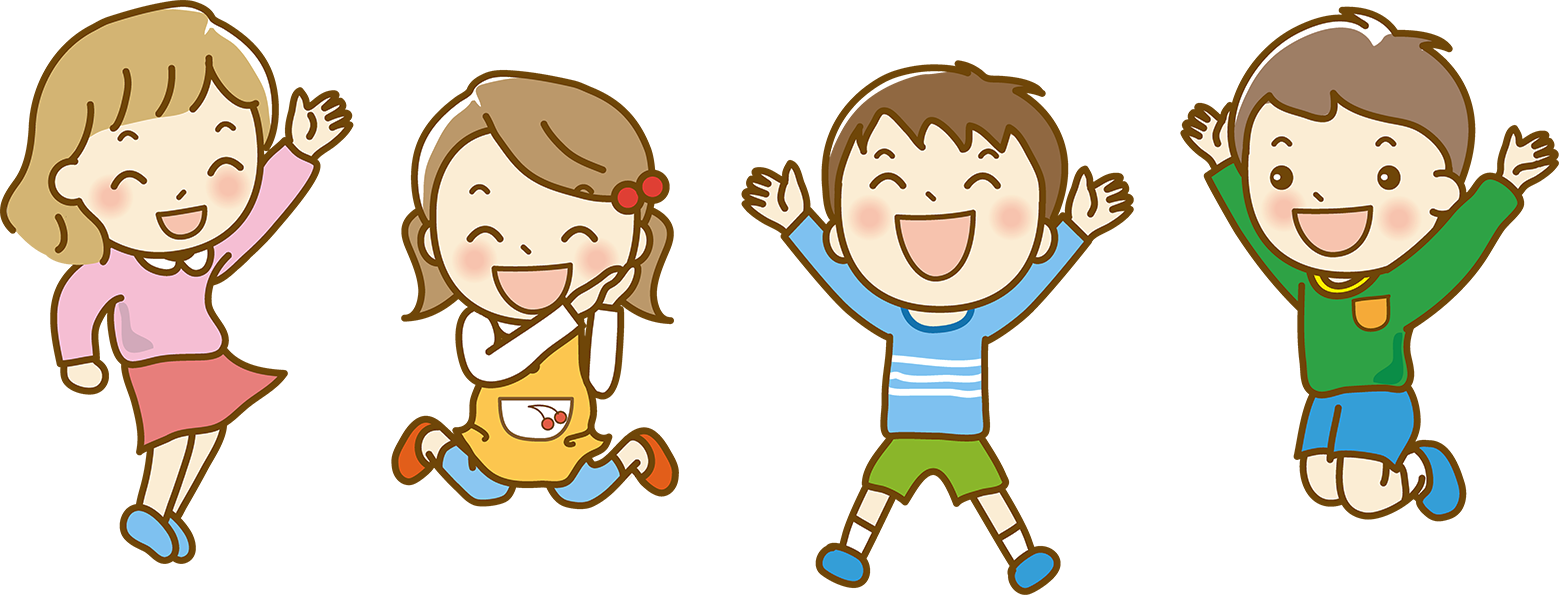 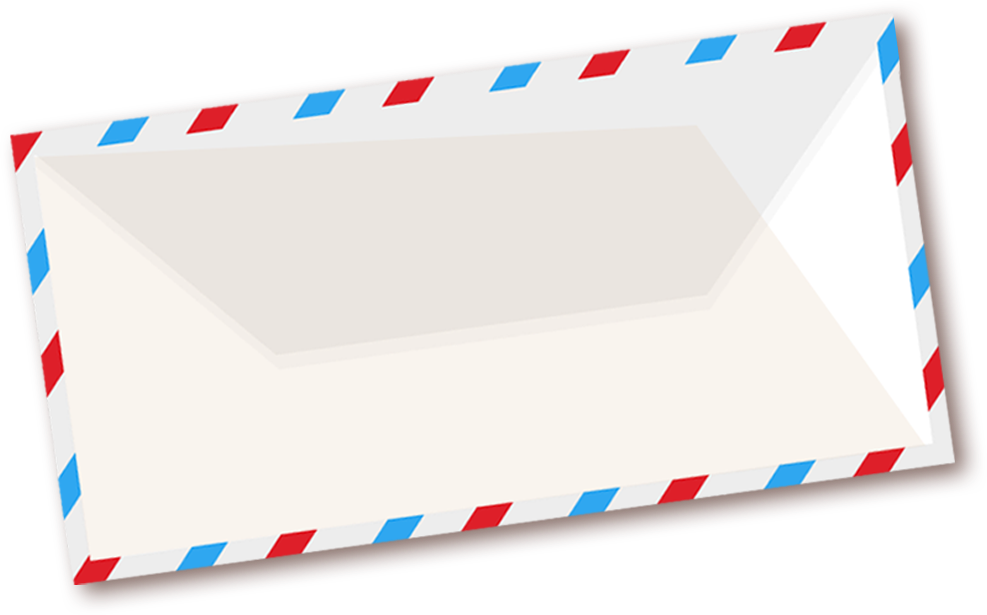 初识规则
活动一：大家一起分糖果
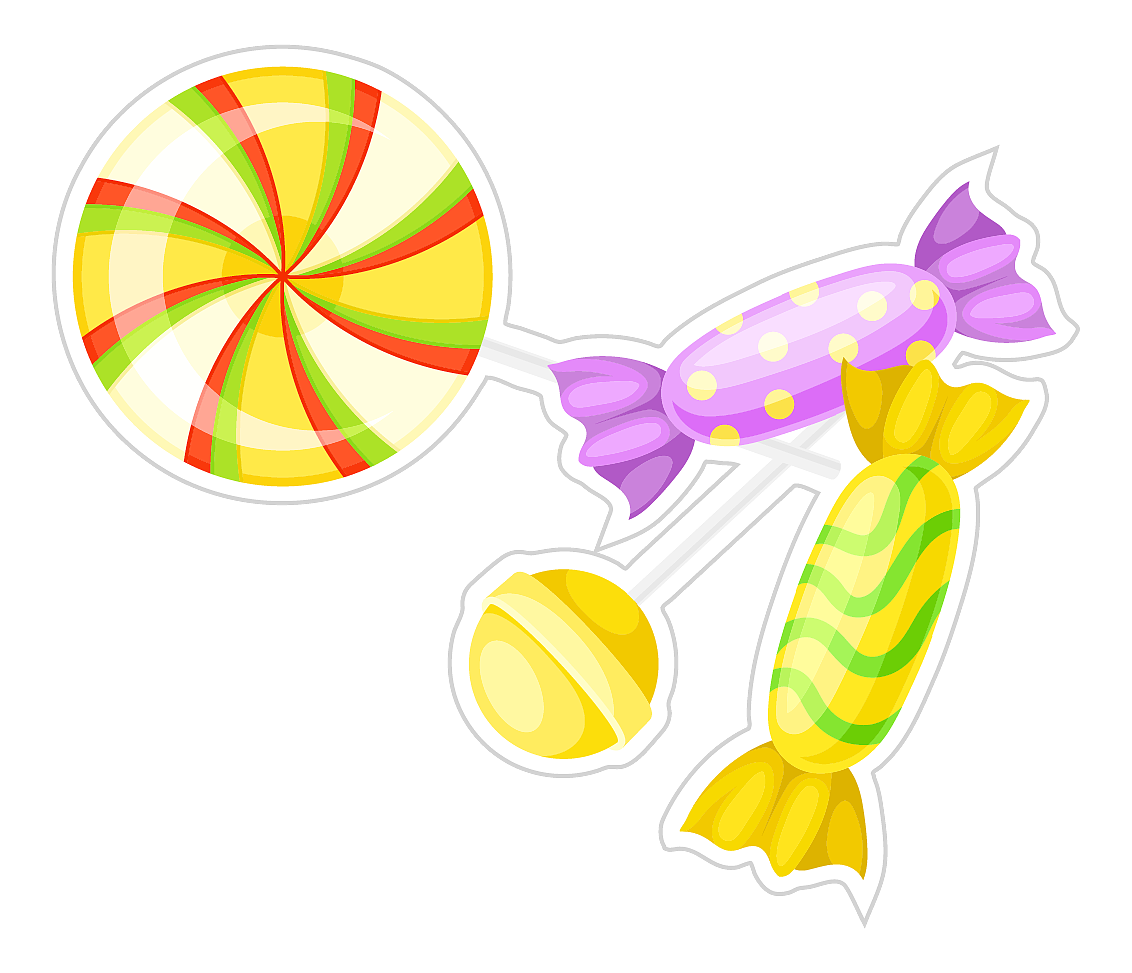 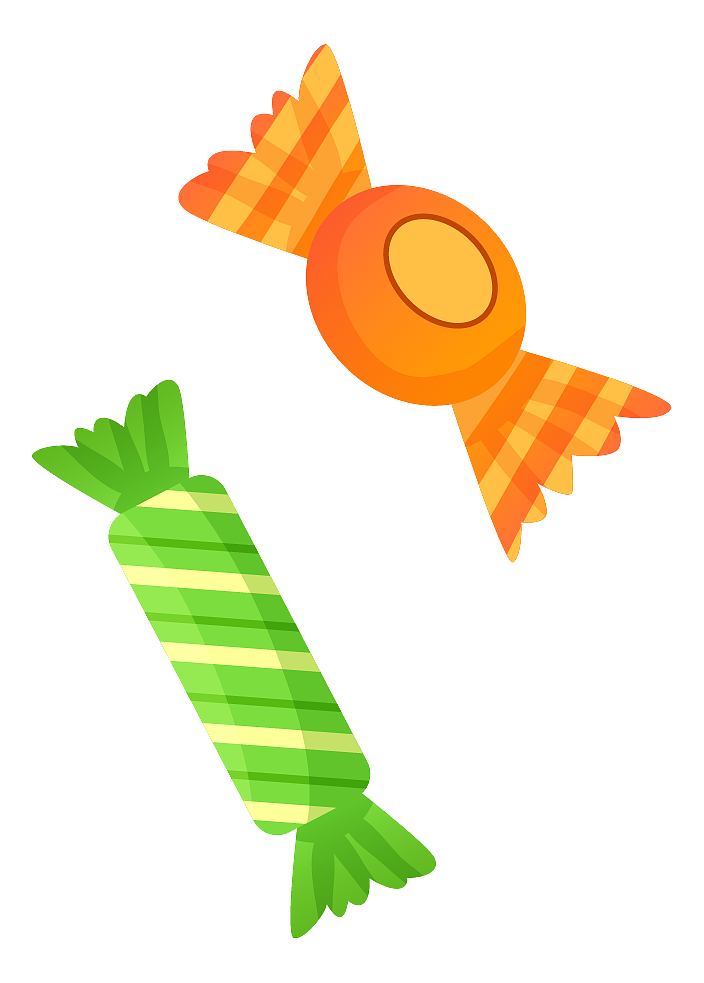 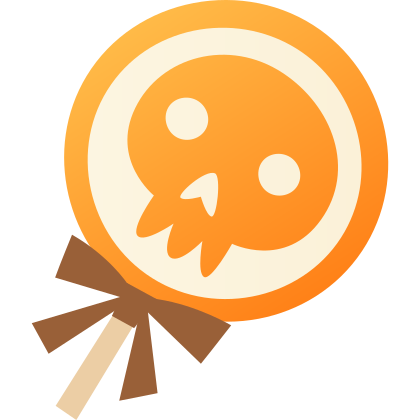 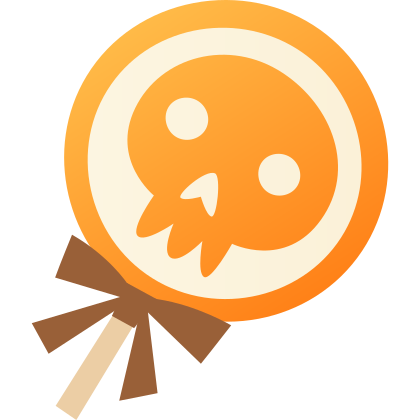 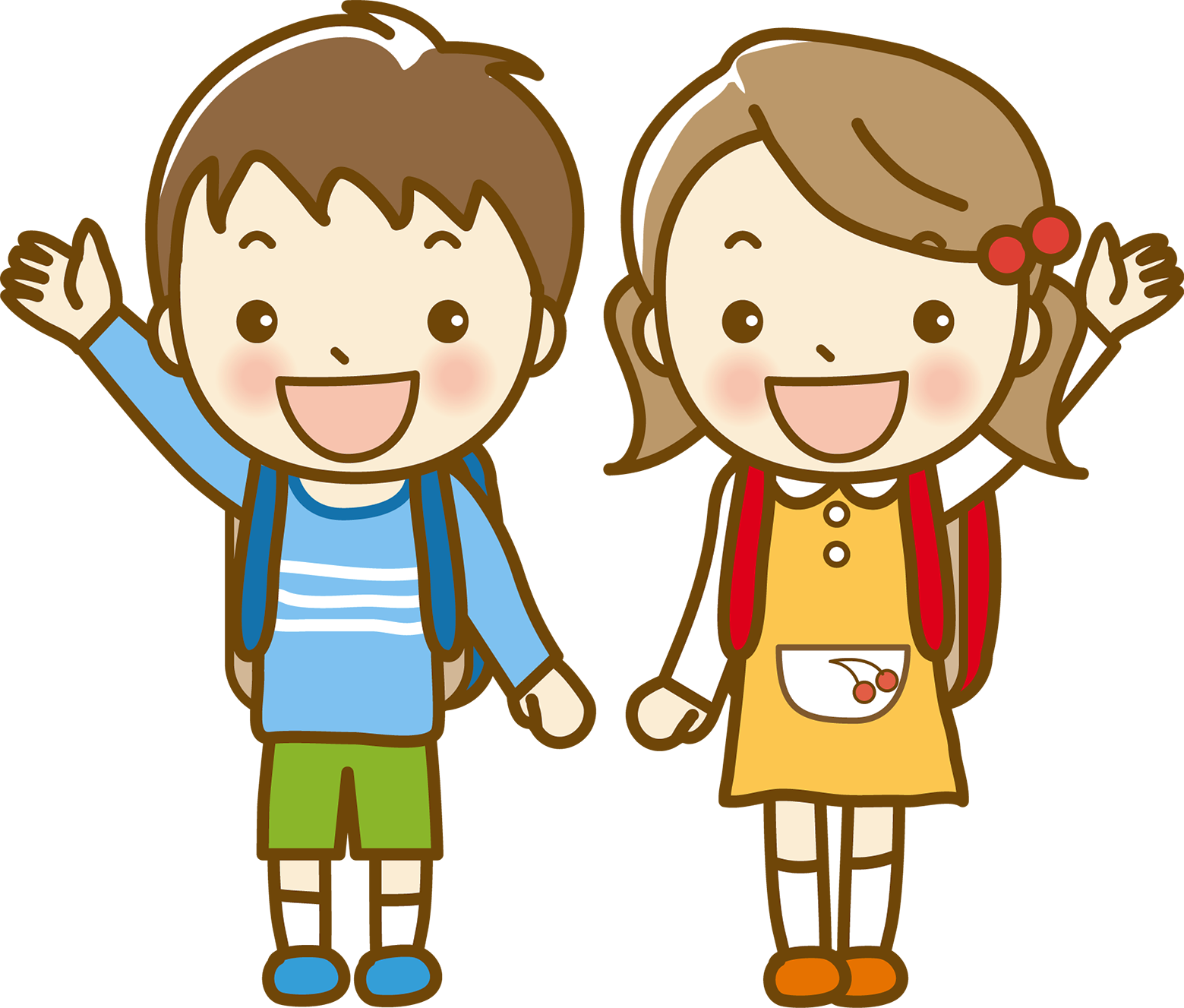 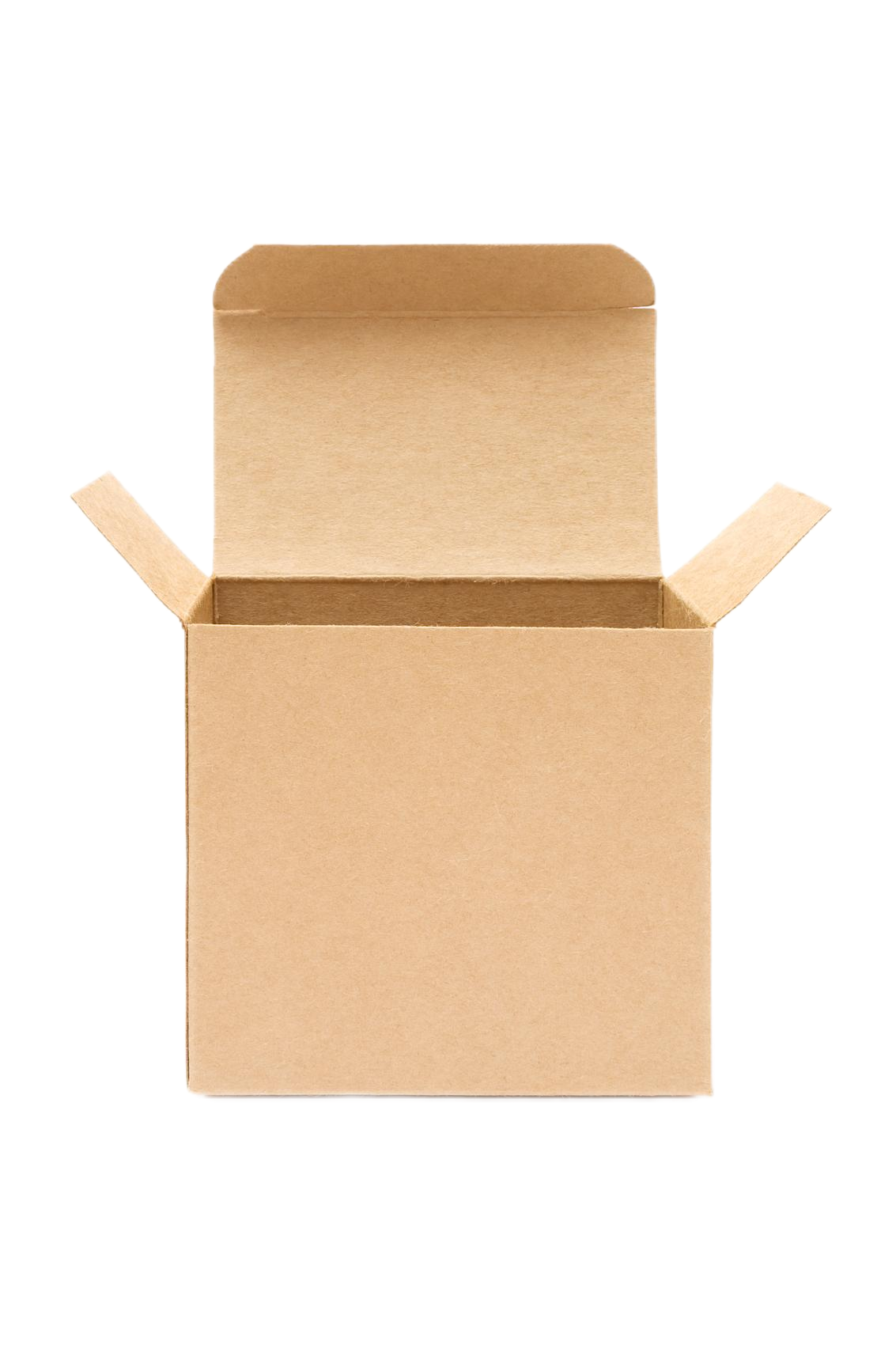 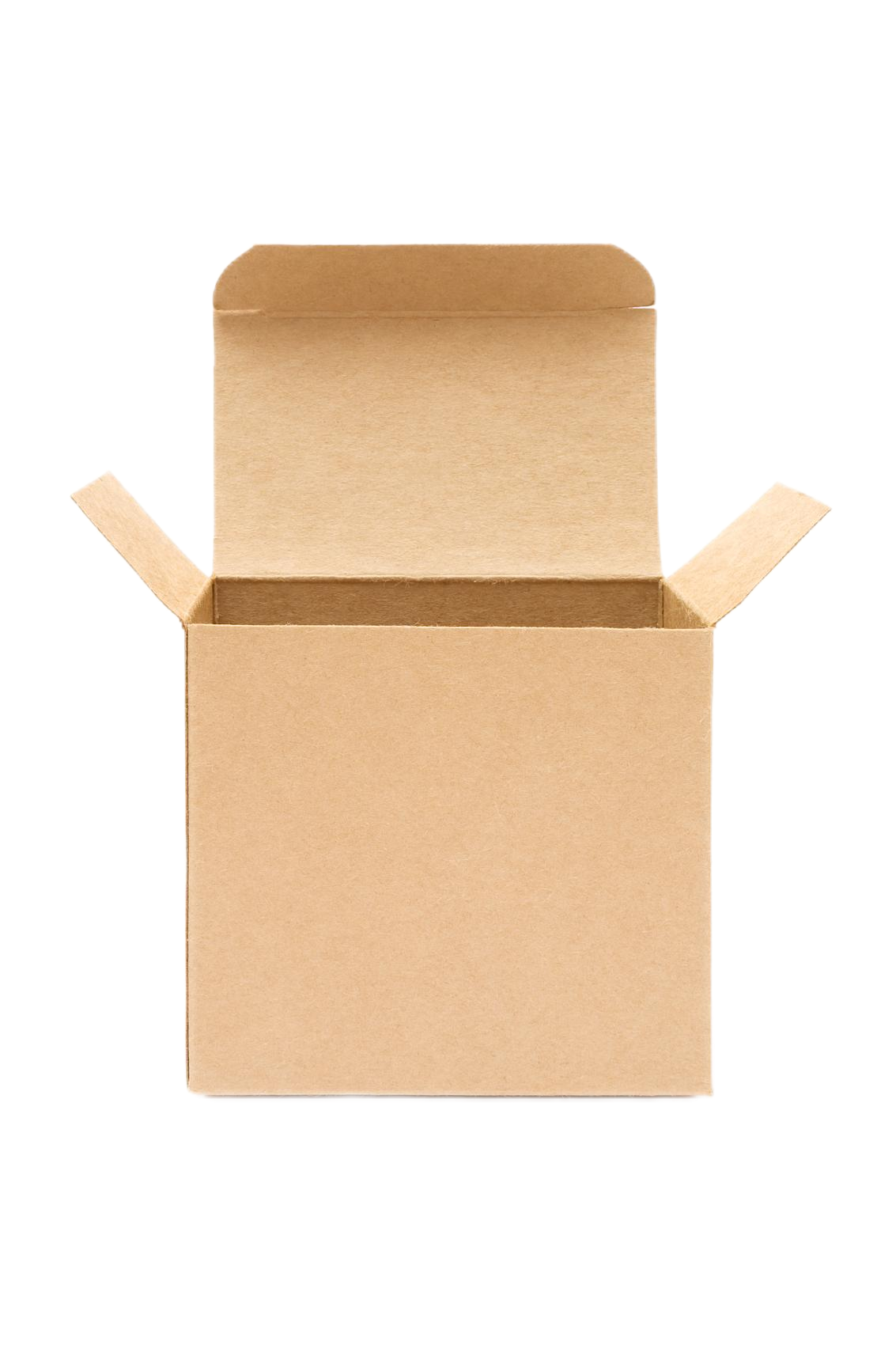 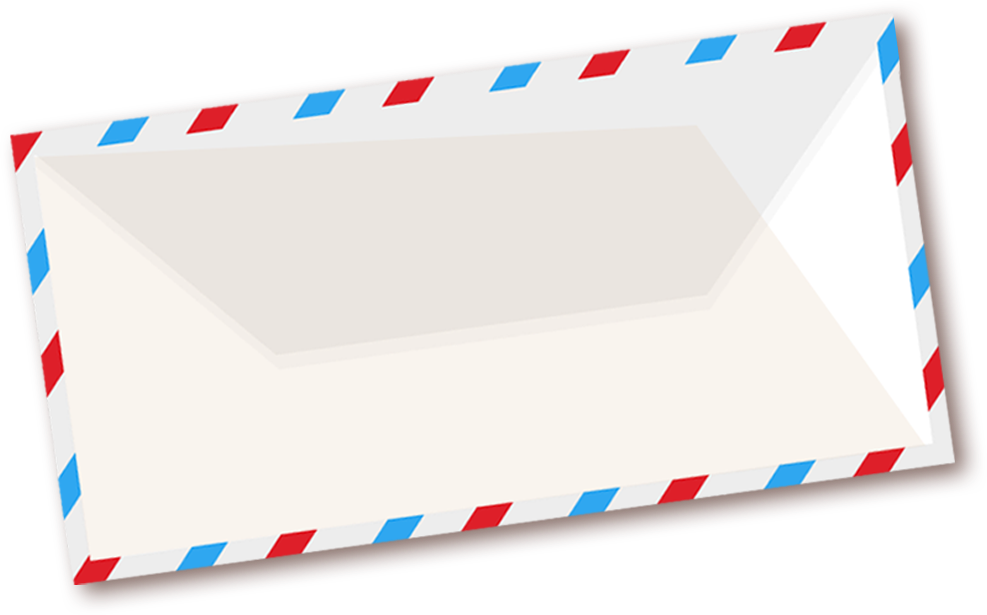 唤醒规则
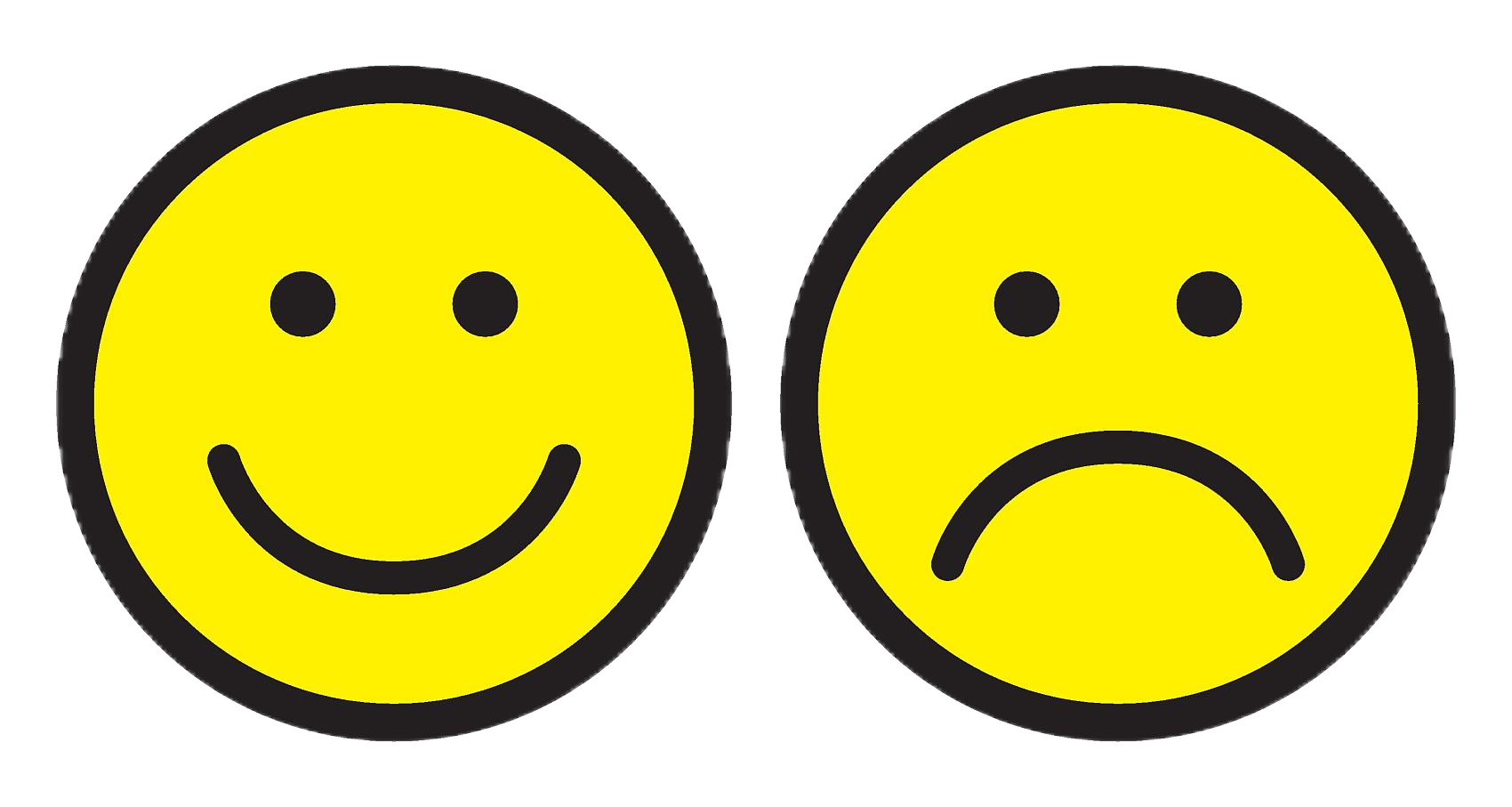 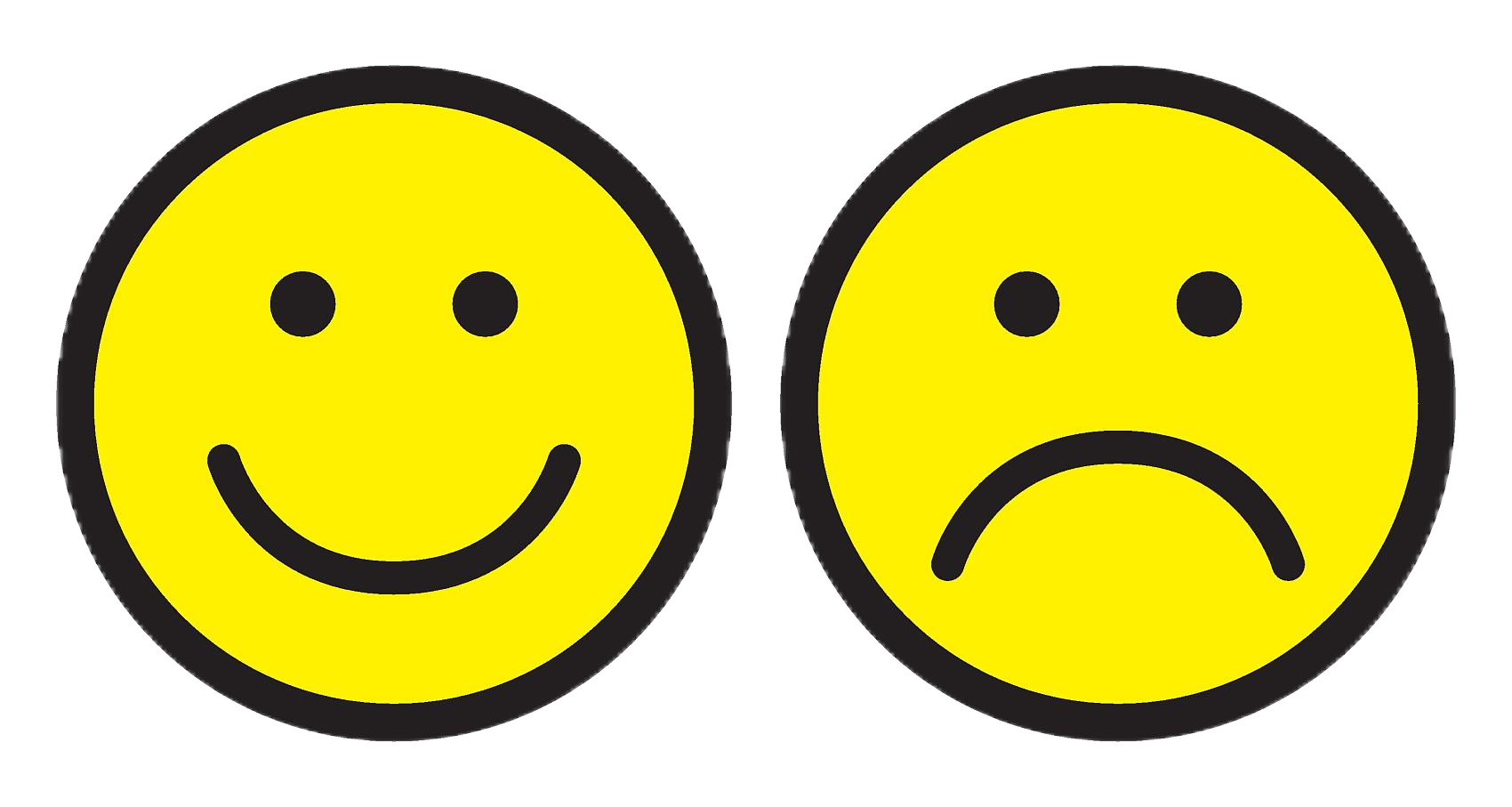 活动二：班级生活放大镜
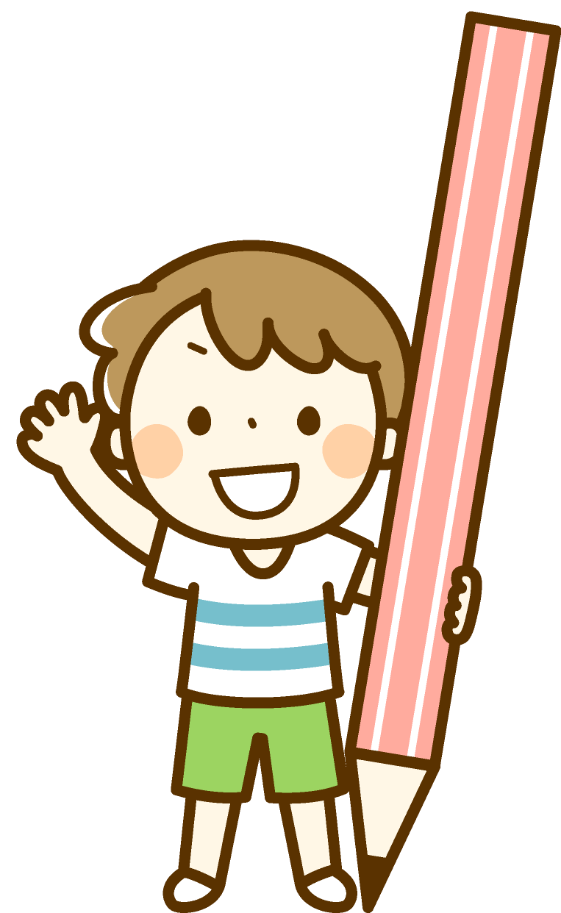 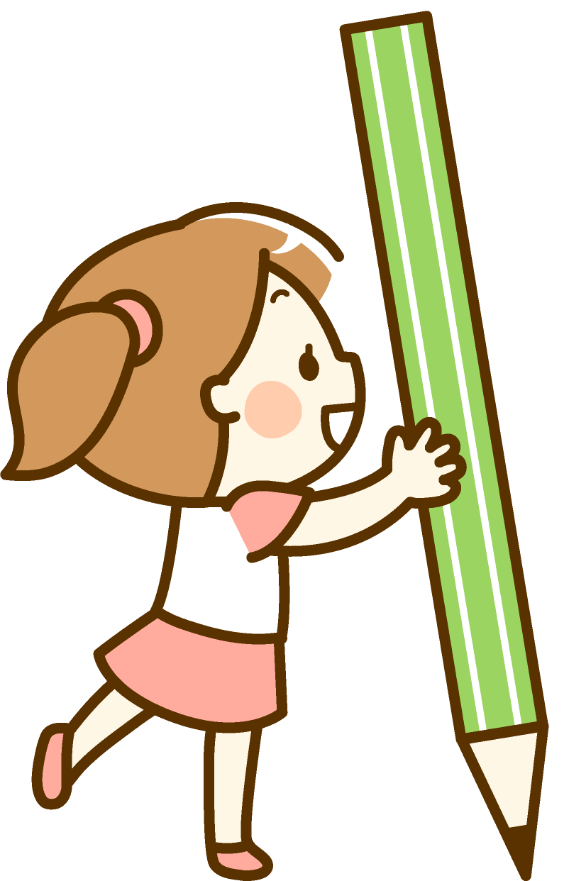 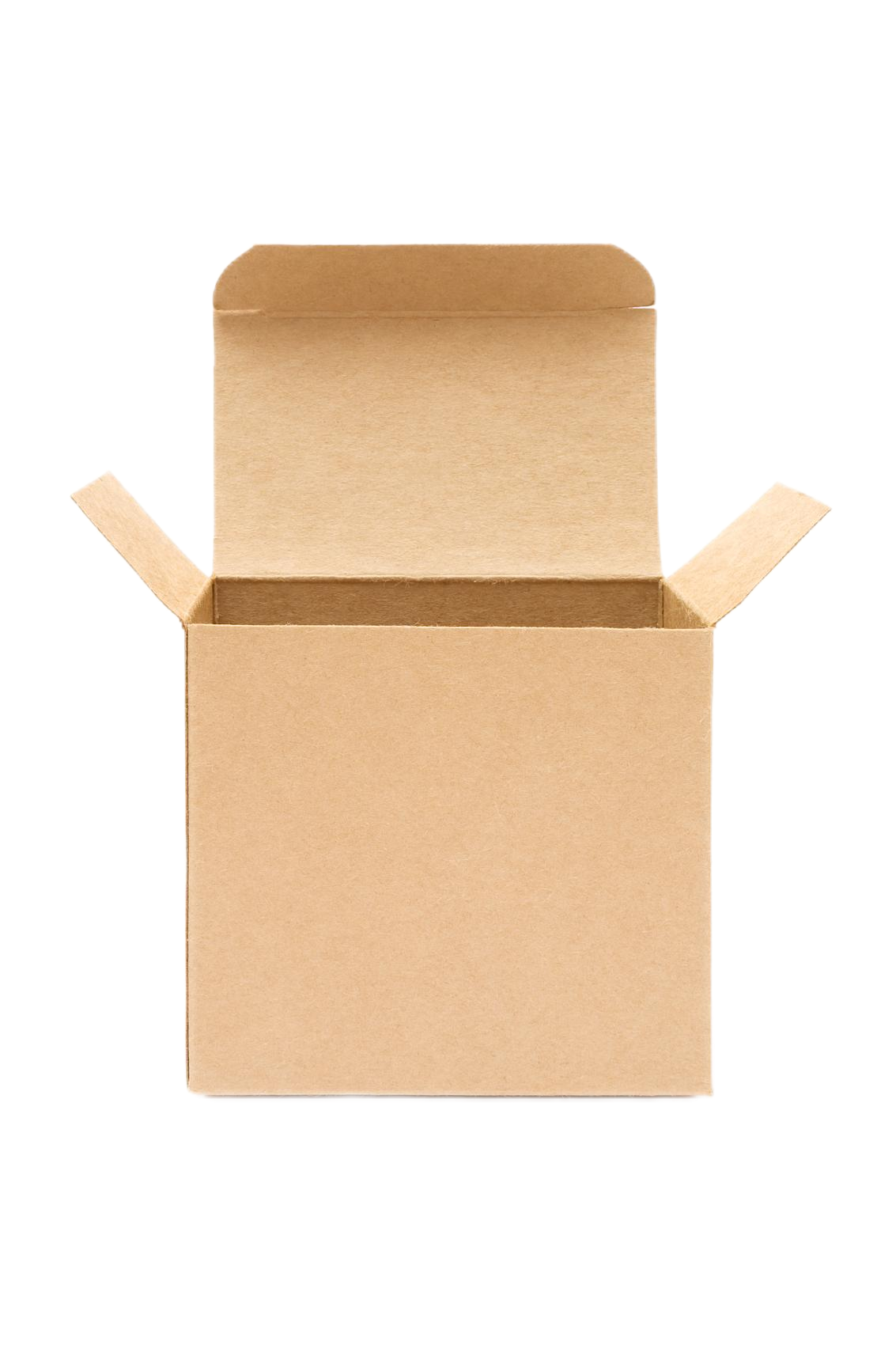 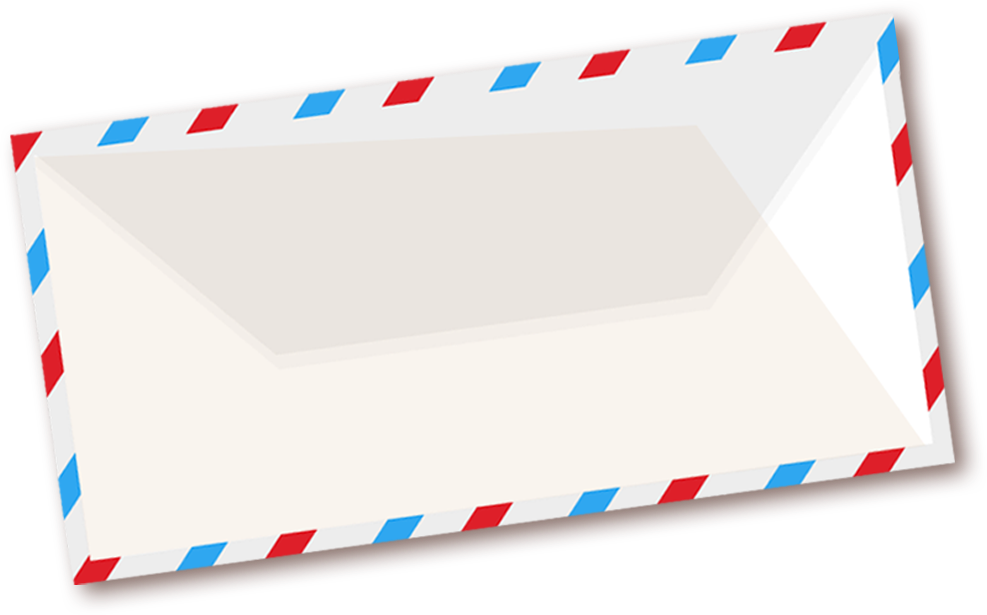 唤醒规则
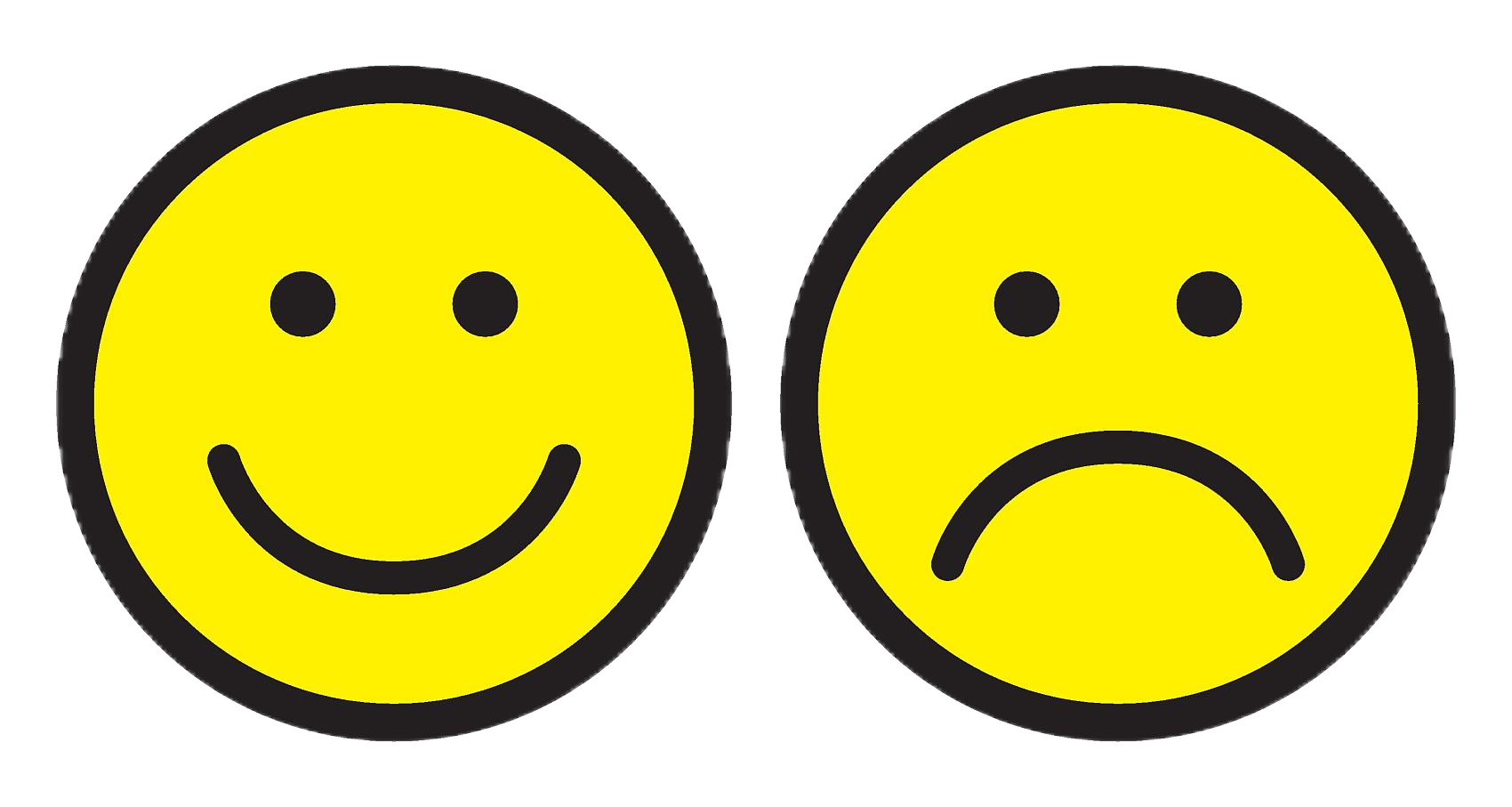 活动二：班级生活放大镜
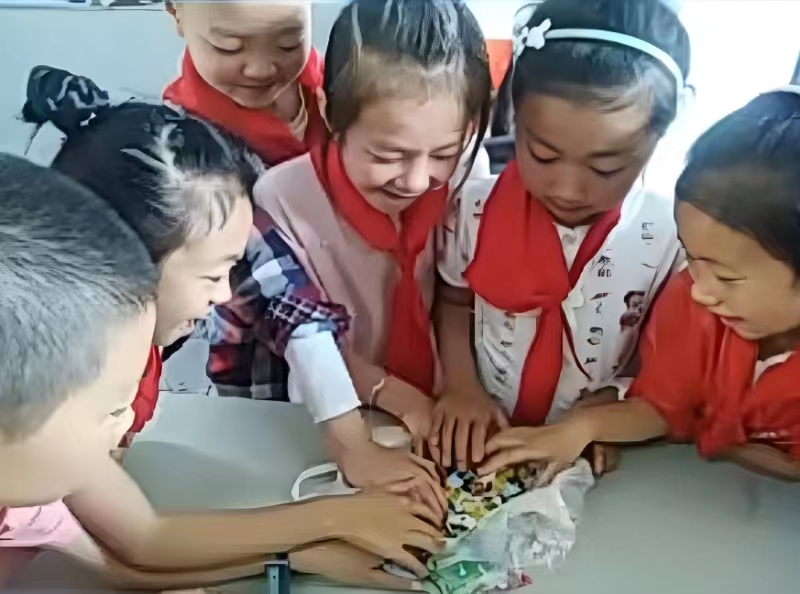 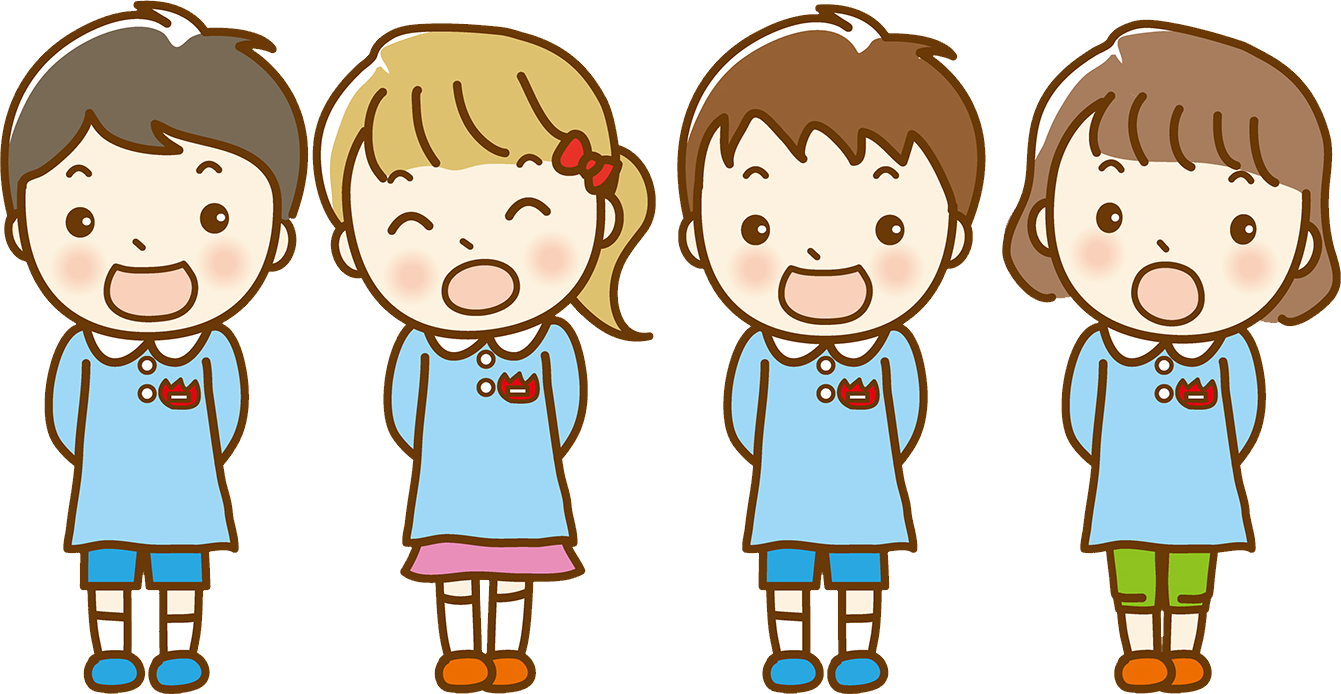 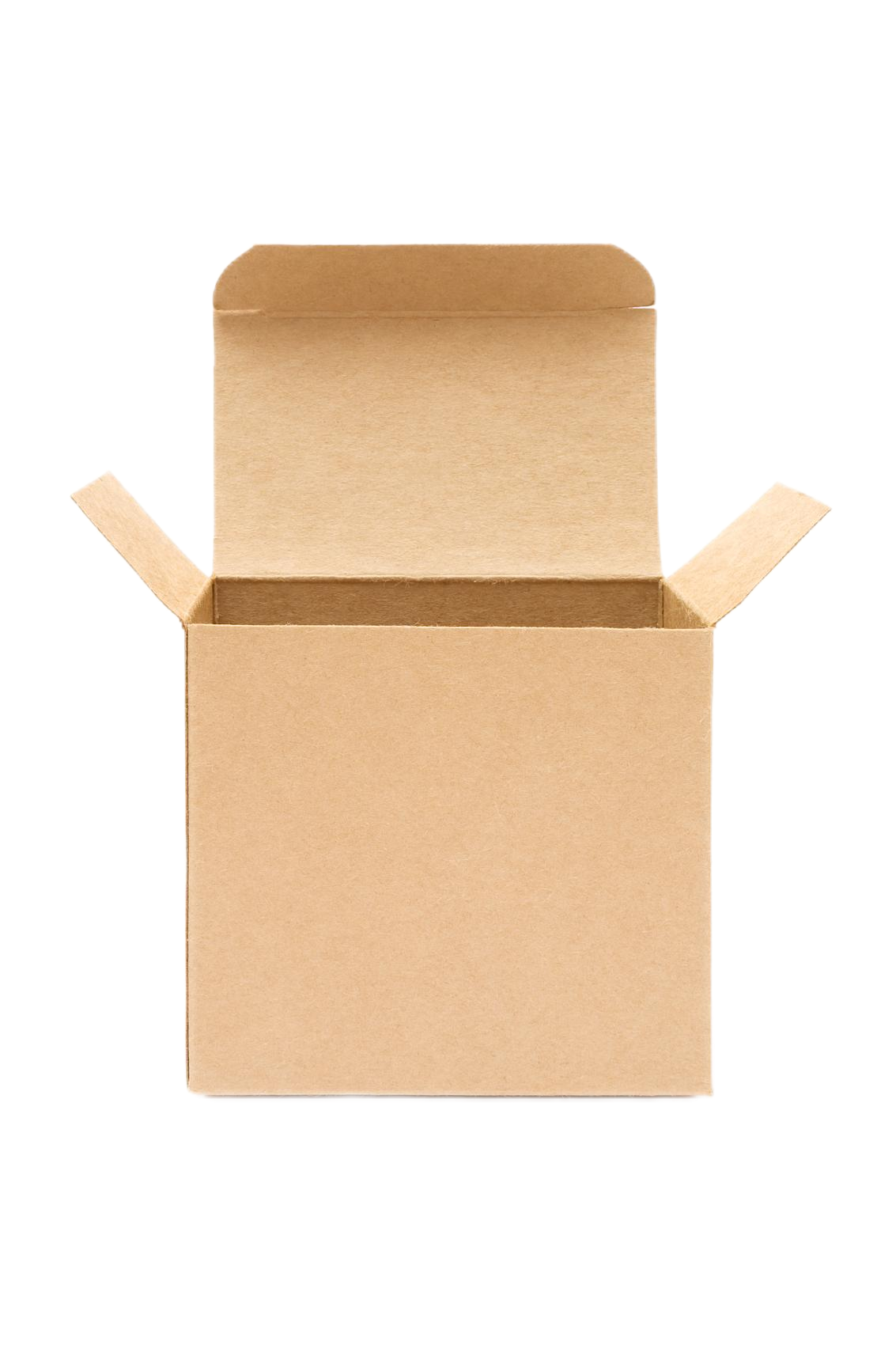 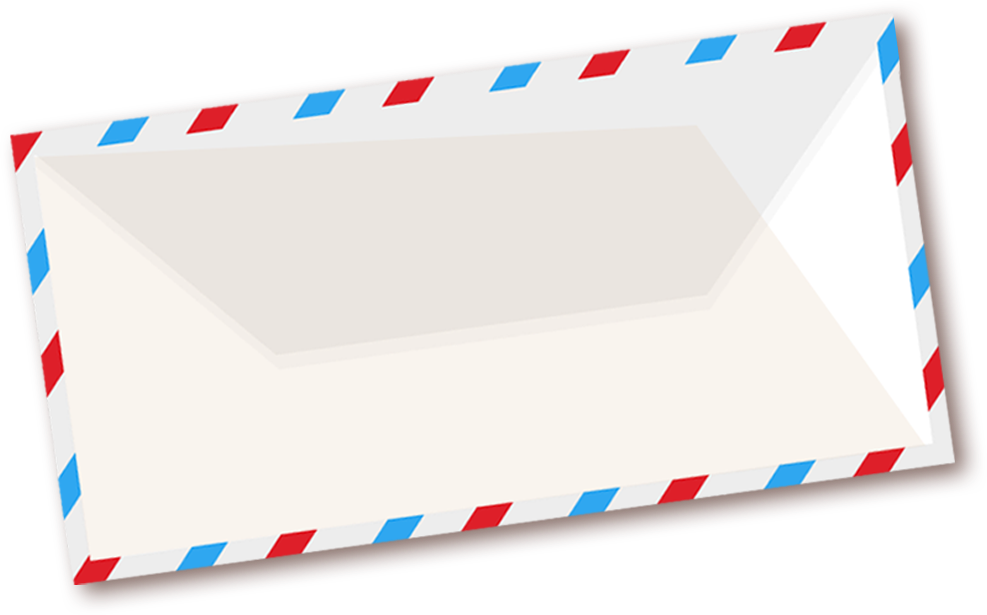 唤醒规则
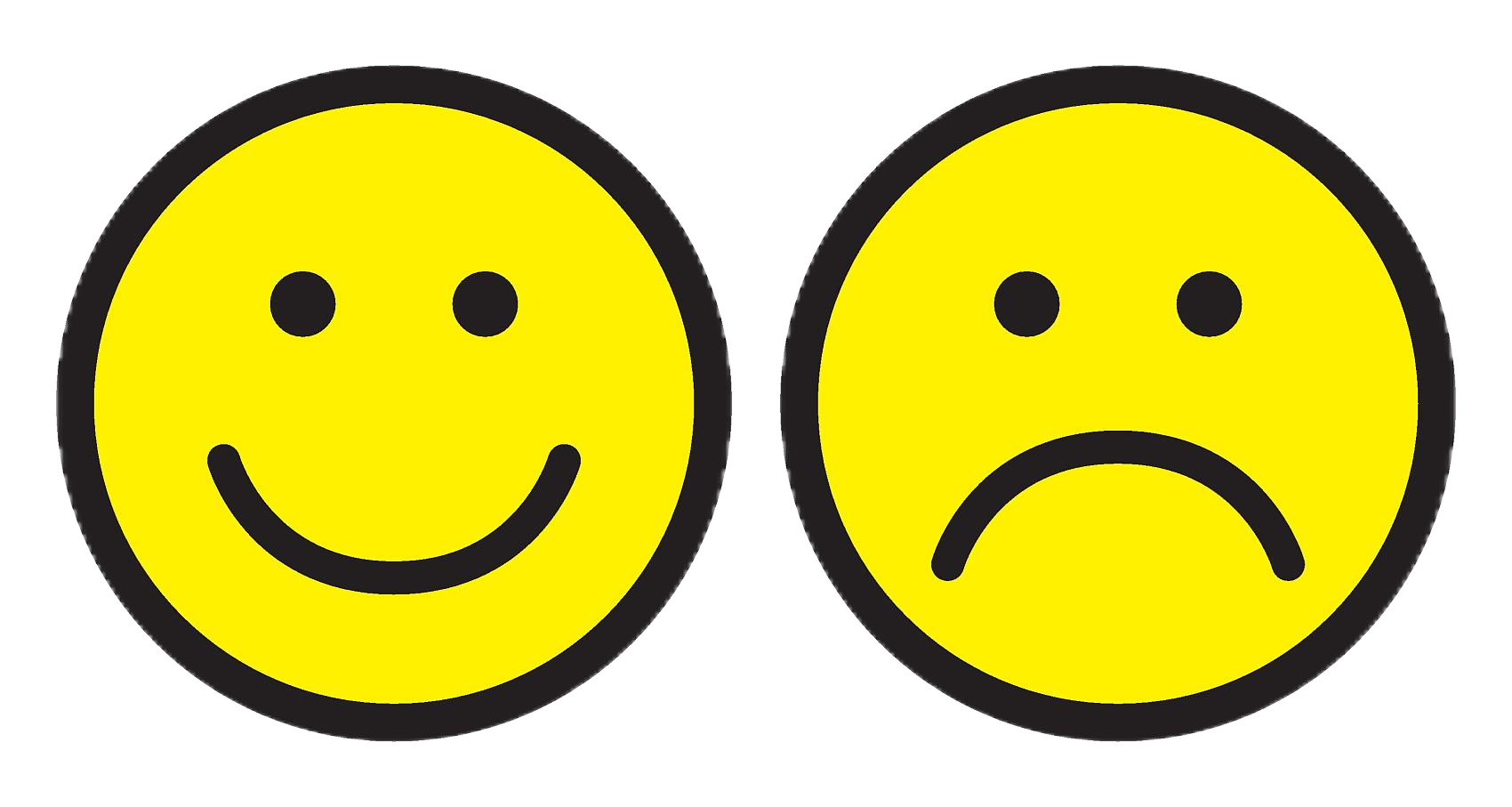 活动二：班级生活放大镜
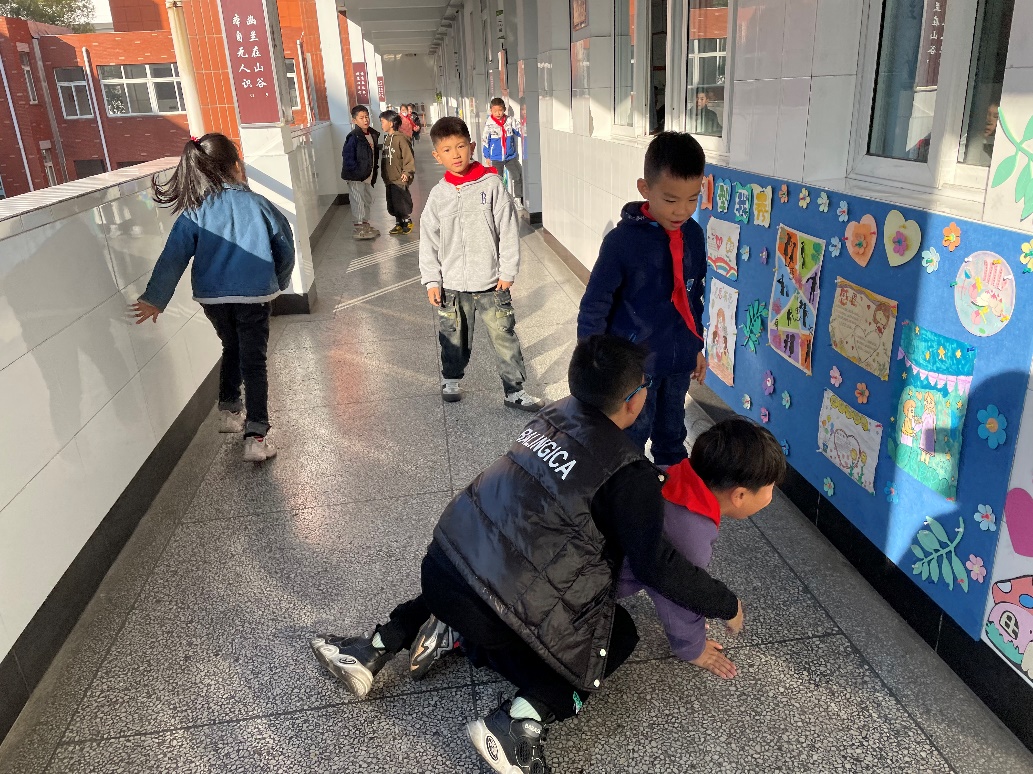 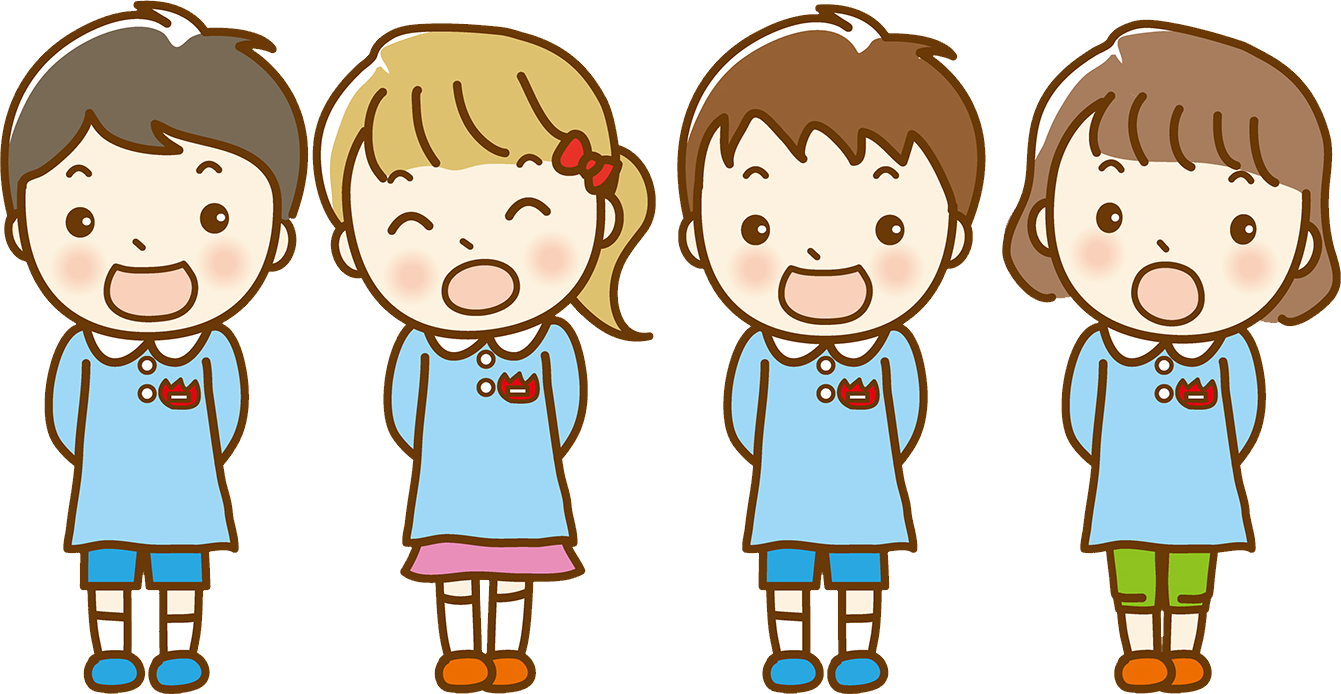 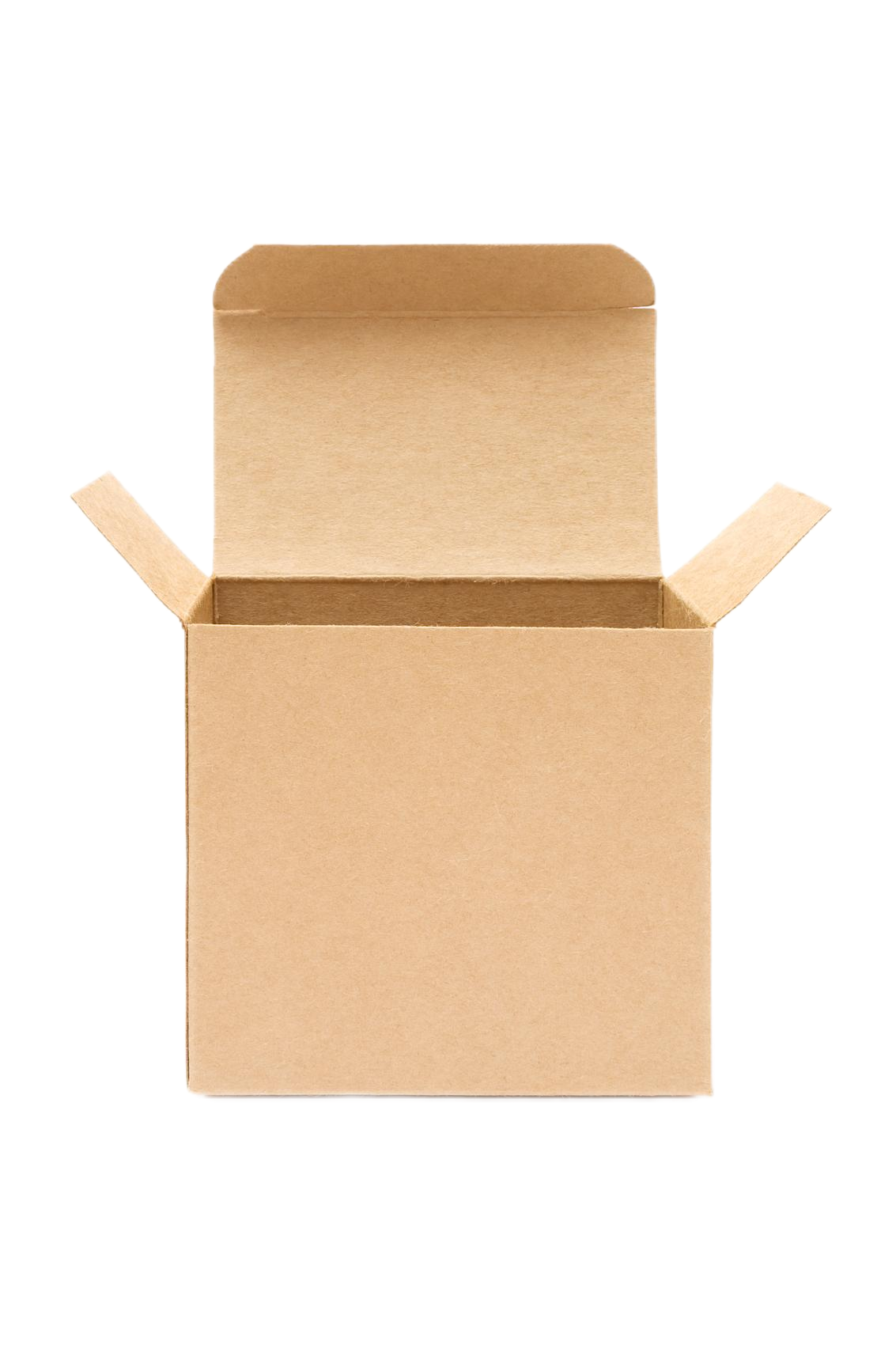 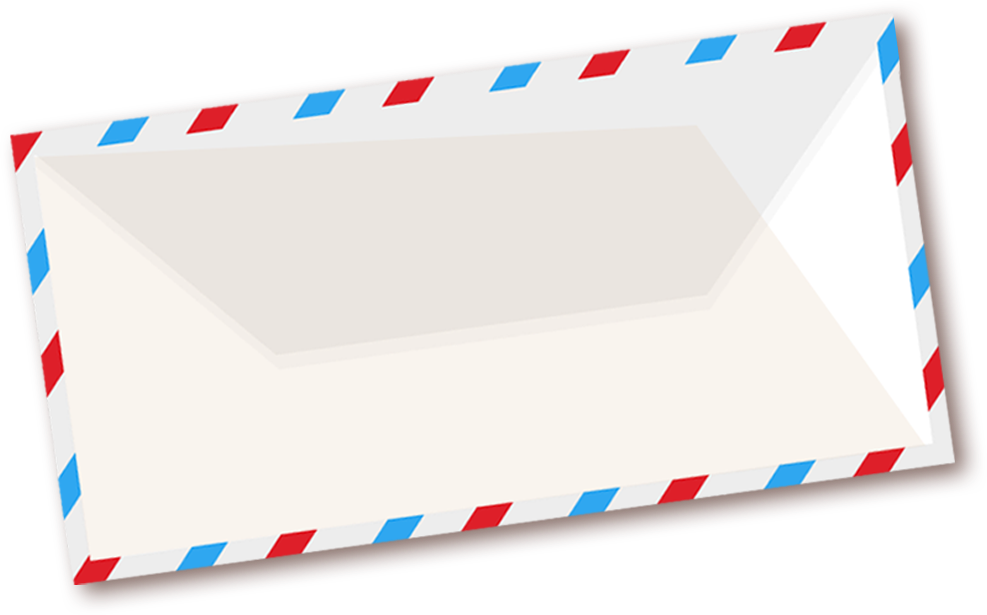 唤醒规则
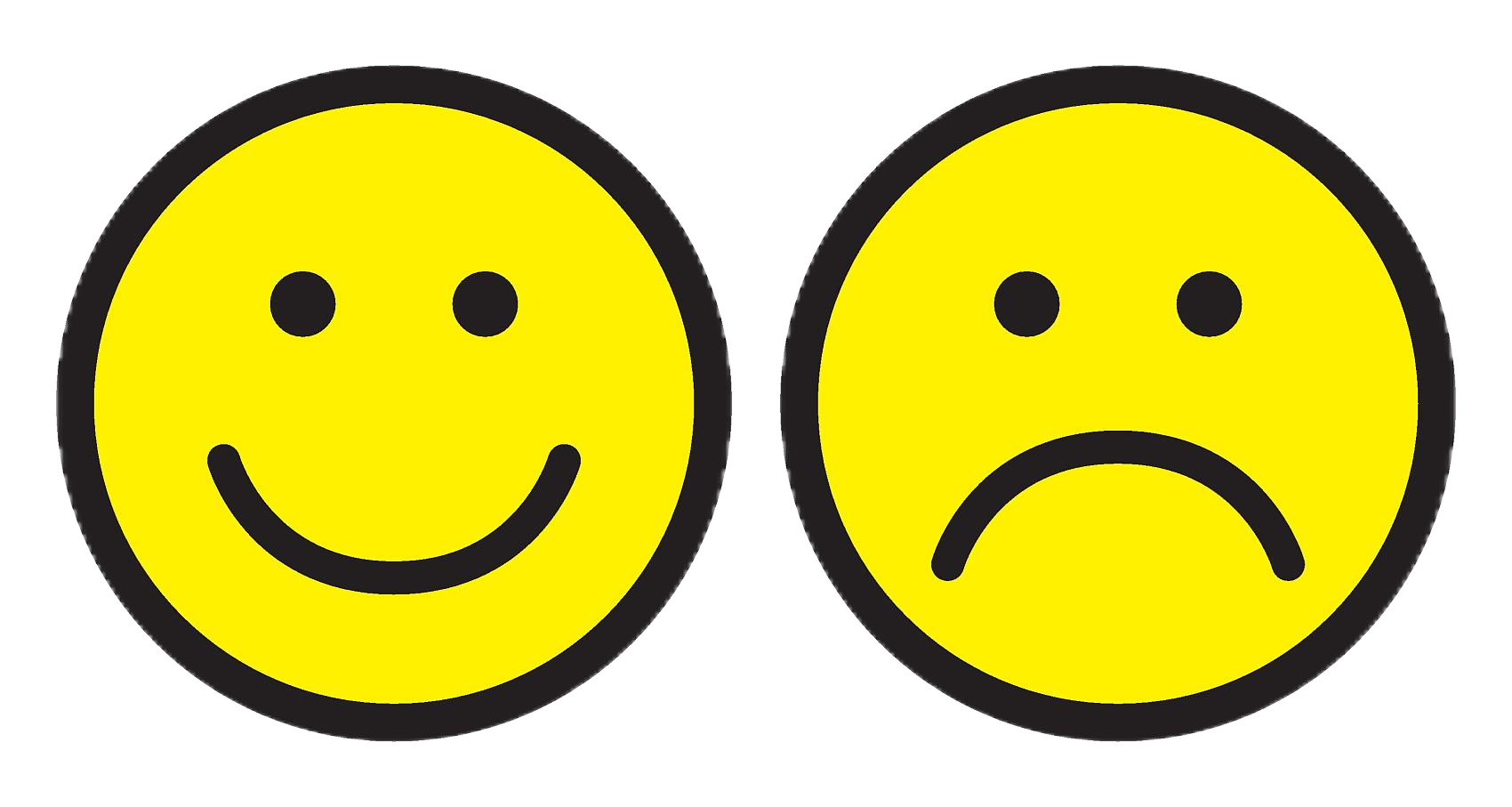 活动二：班级生活放大镜
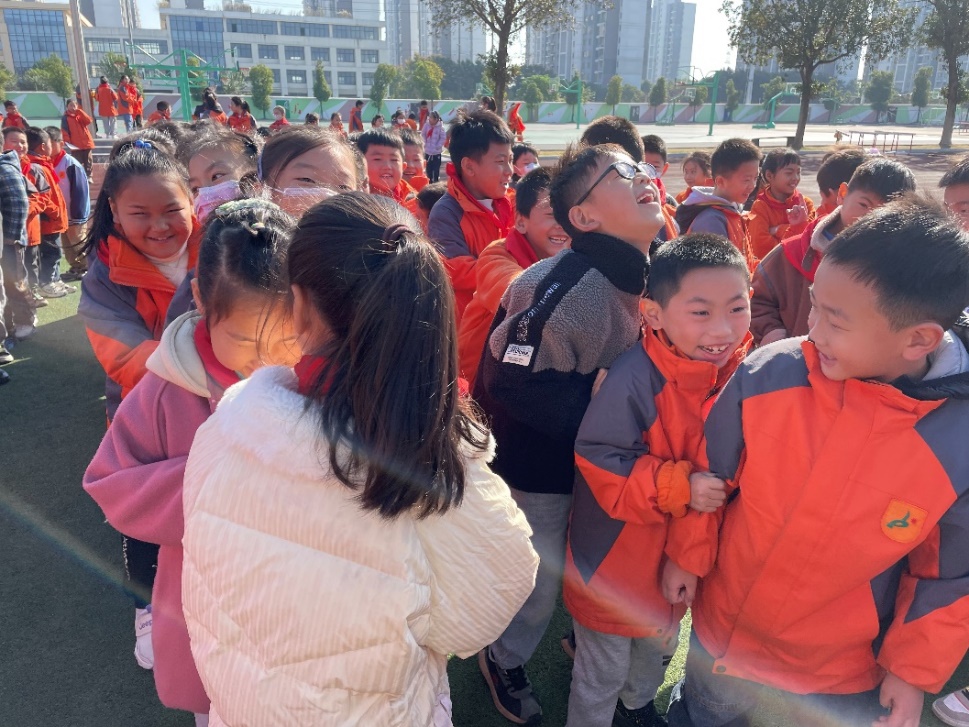 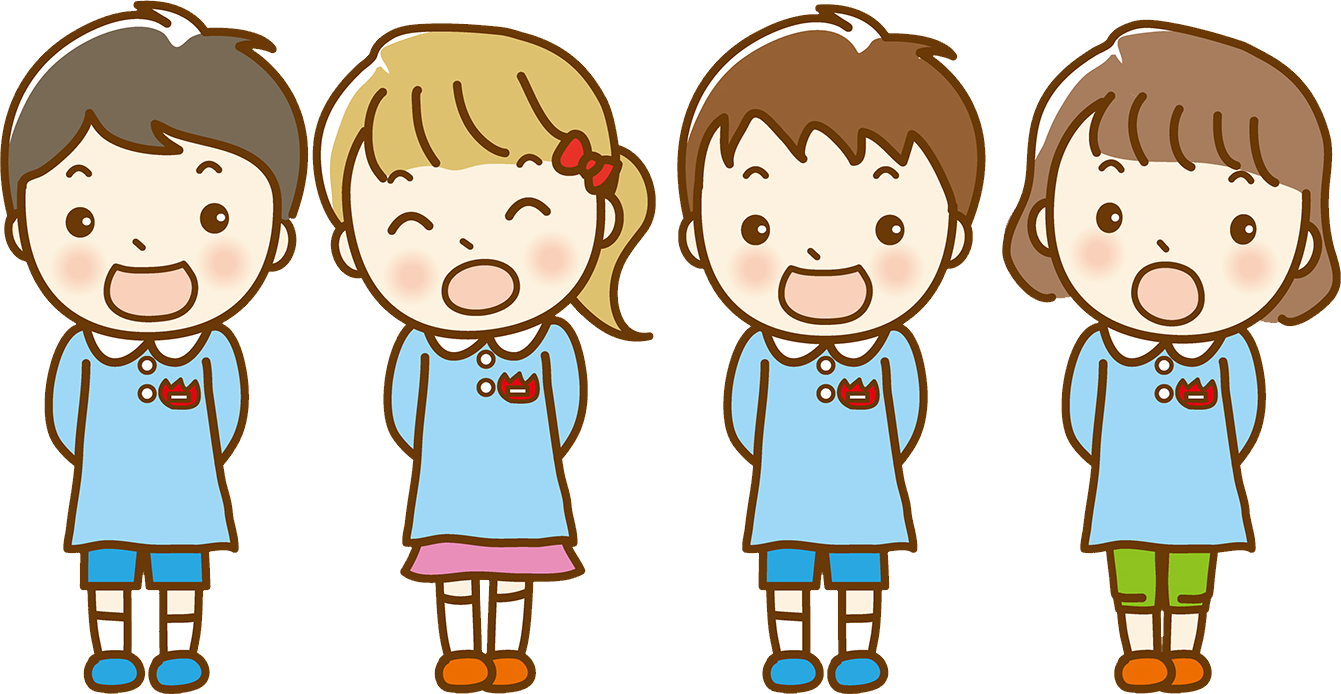 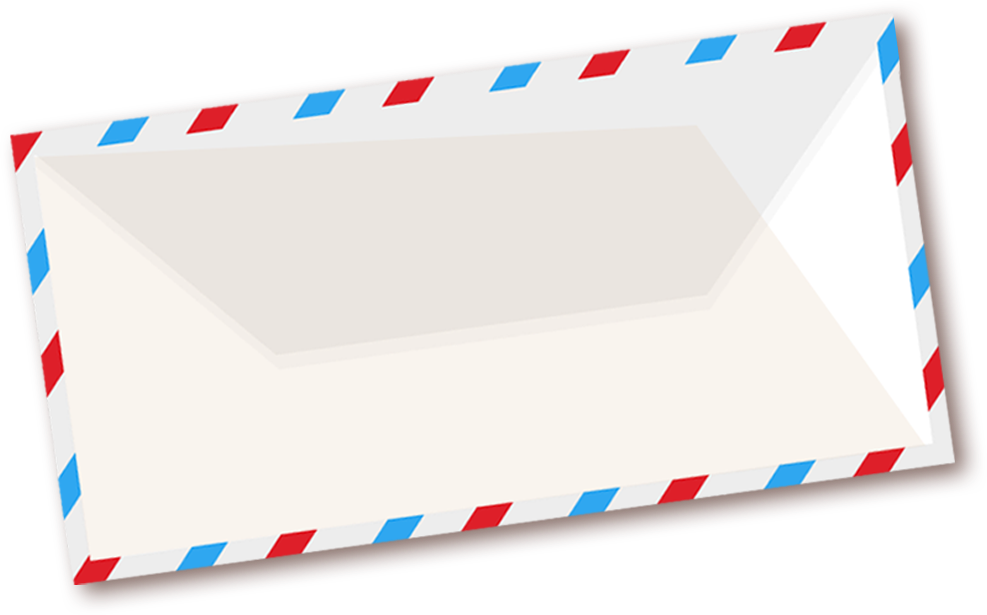 唤醒规则
班级生活放大镜
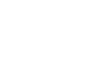 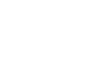 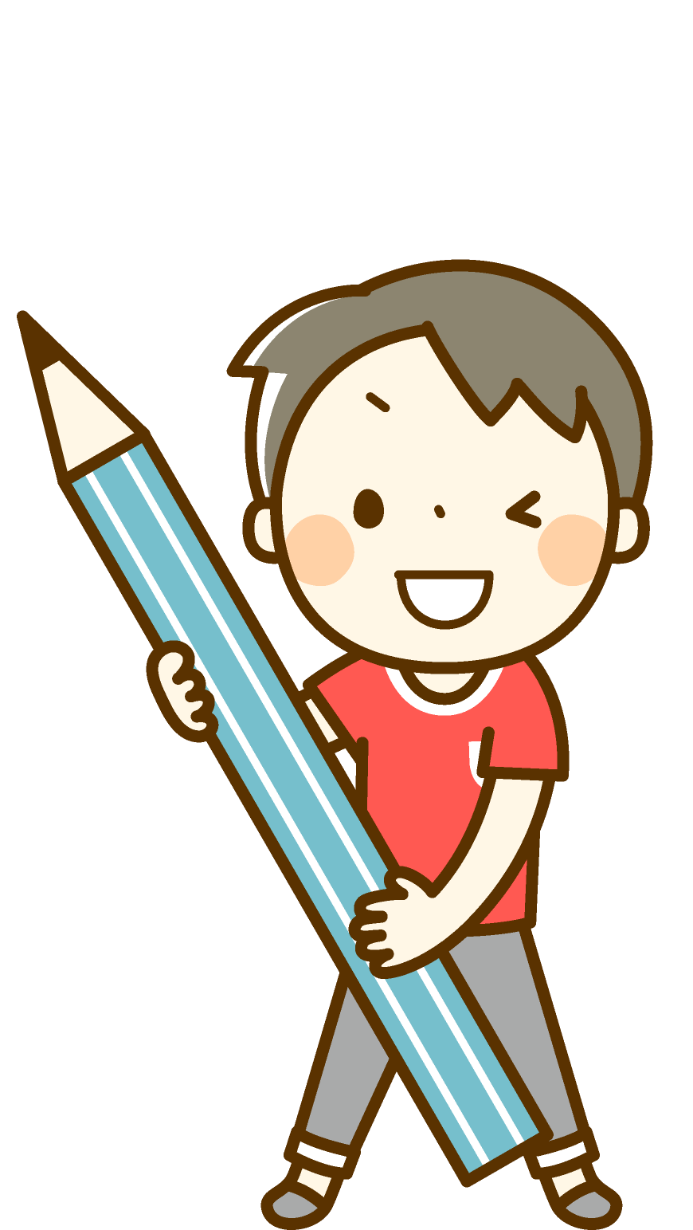 想一想在楼道玩耍的时候
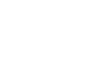 想一想排队推挤的时候
想一想分糖果的时候
他能一直高兴吗？
他当时高兴吗？
为什么？？
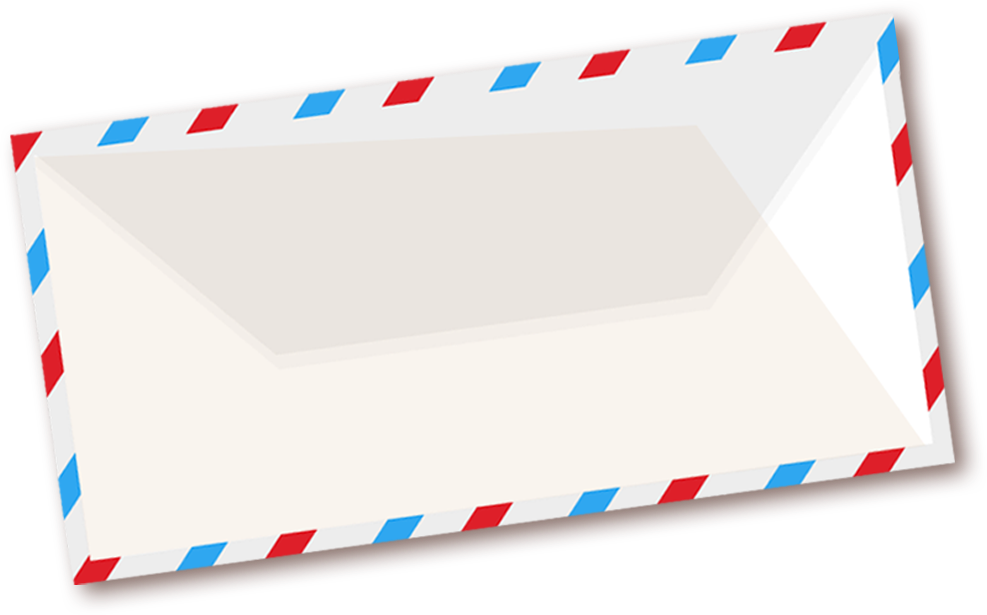 制定规则
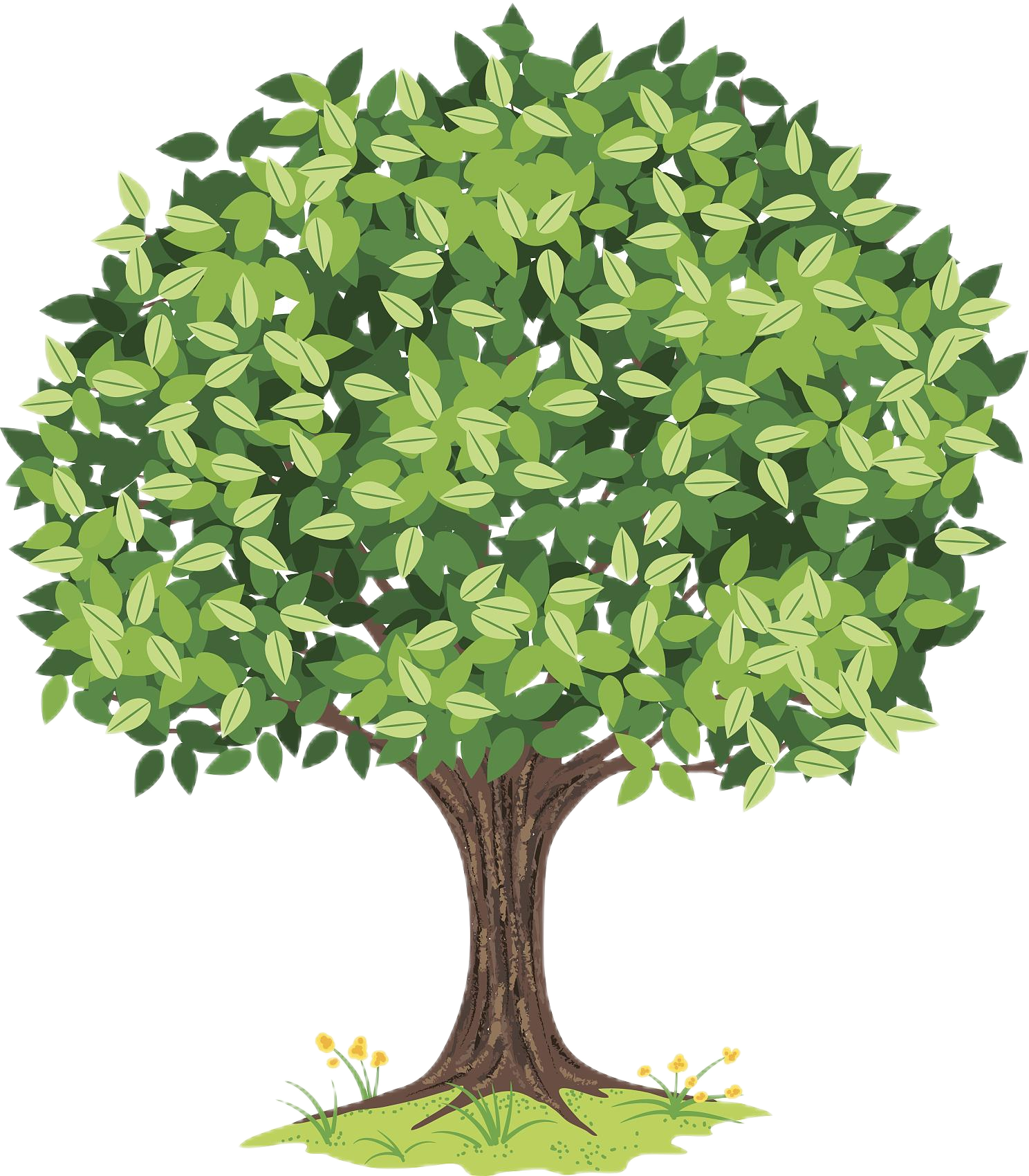 活动三：我的规则我约定
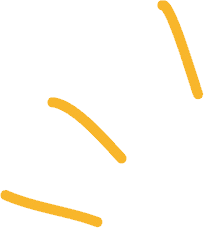 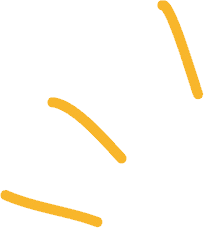 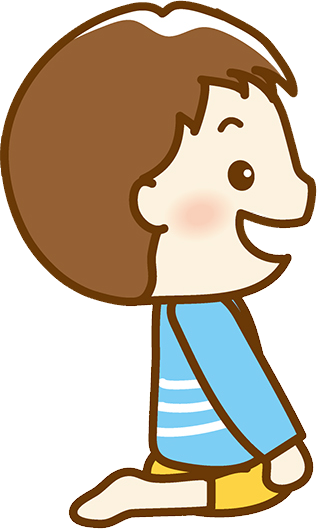 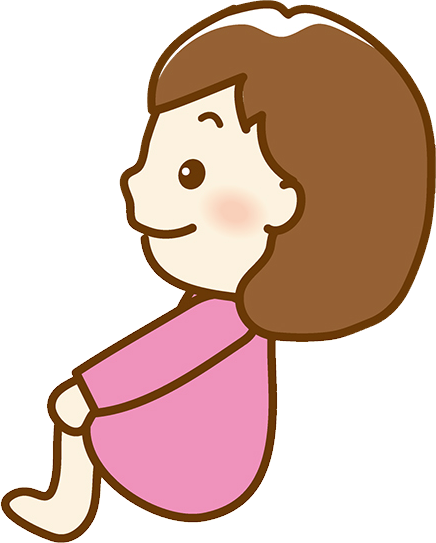 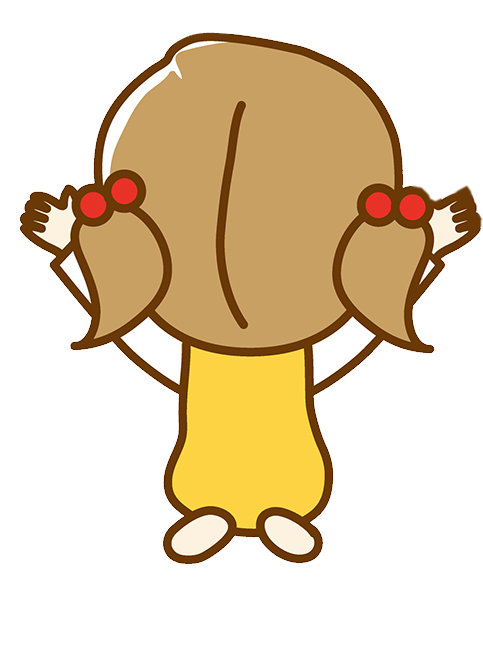 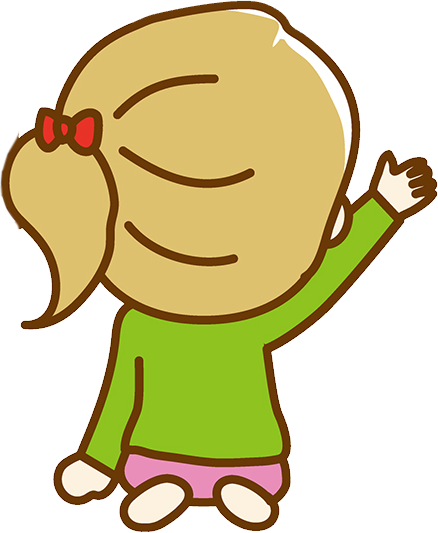 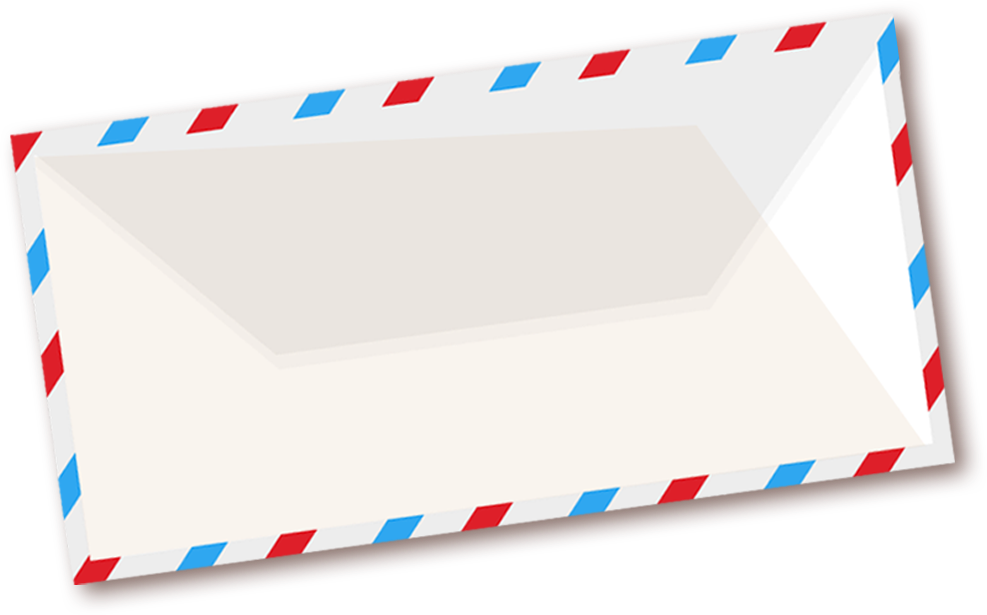 运用规则
活动四：大家再来分糖果
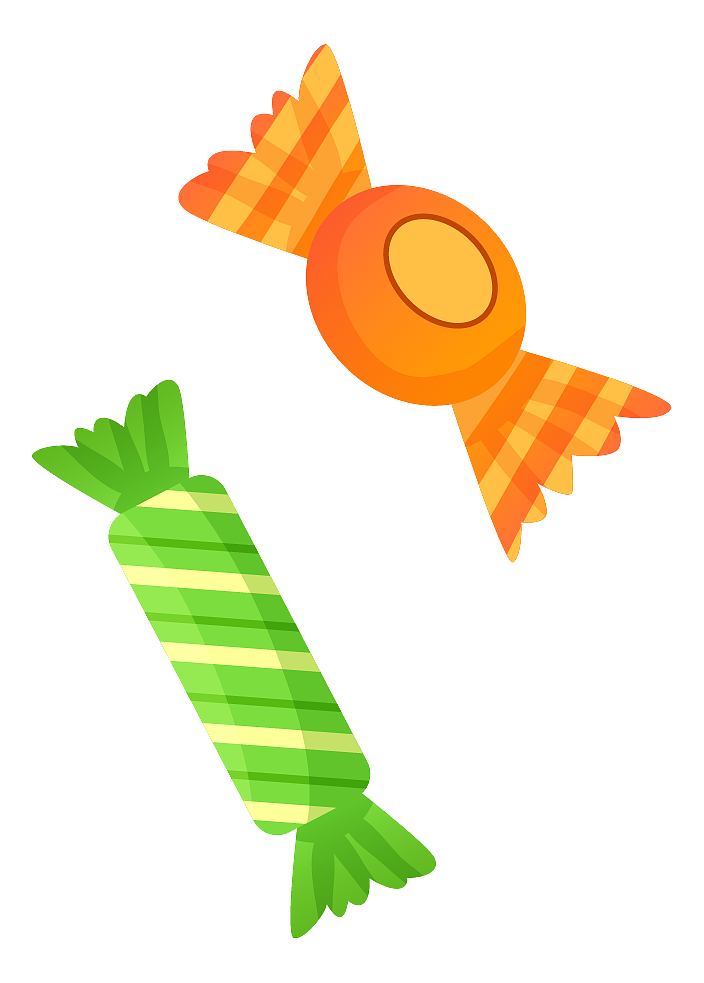 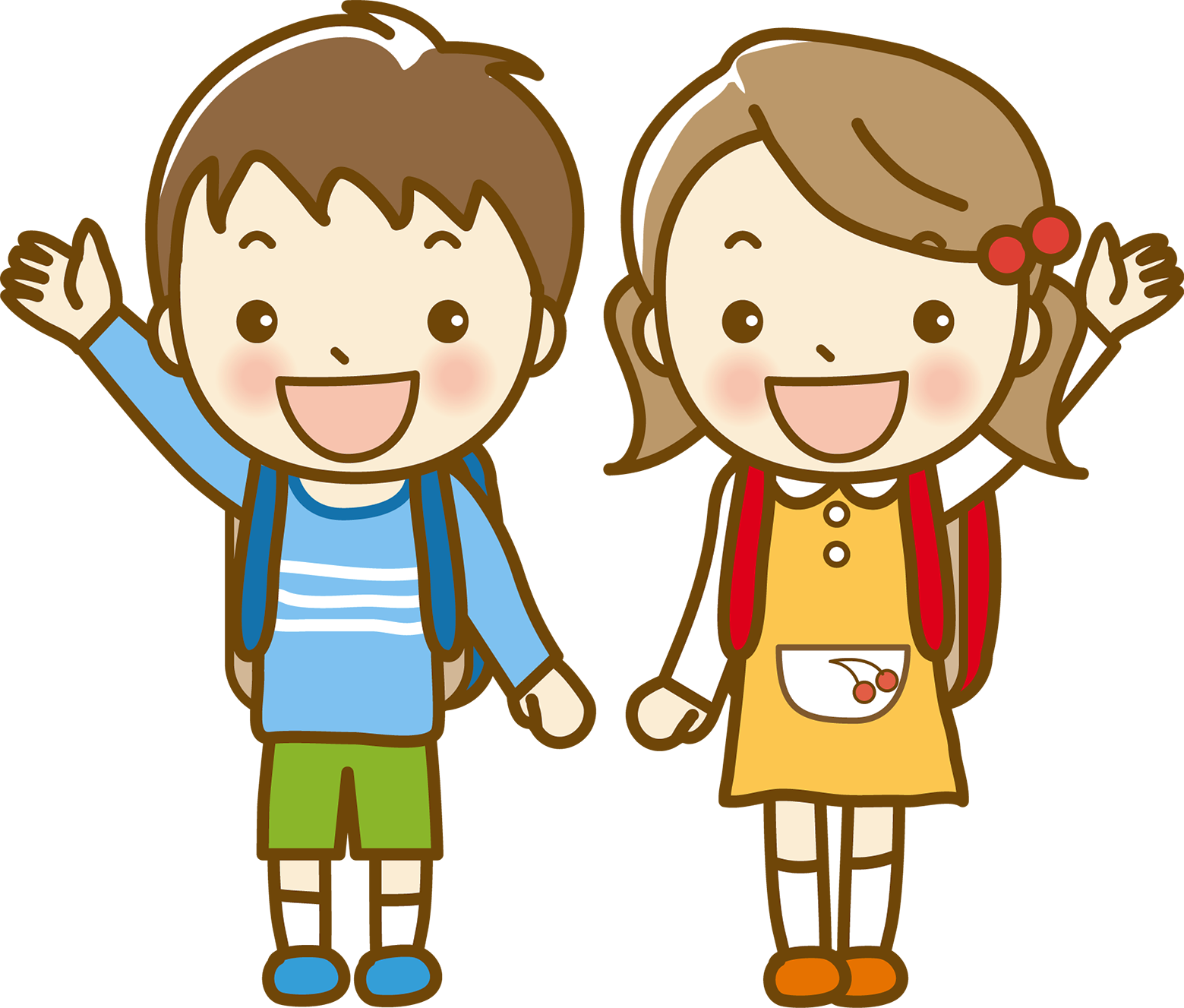 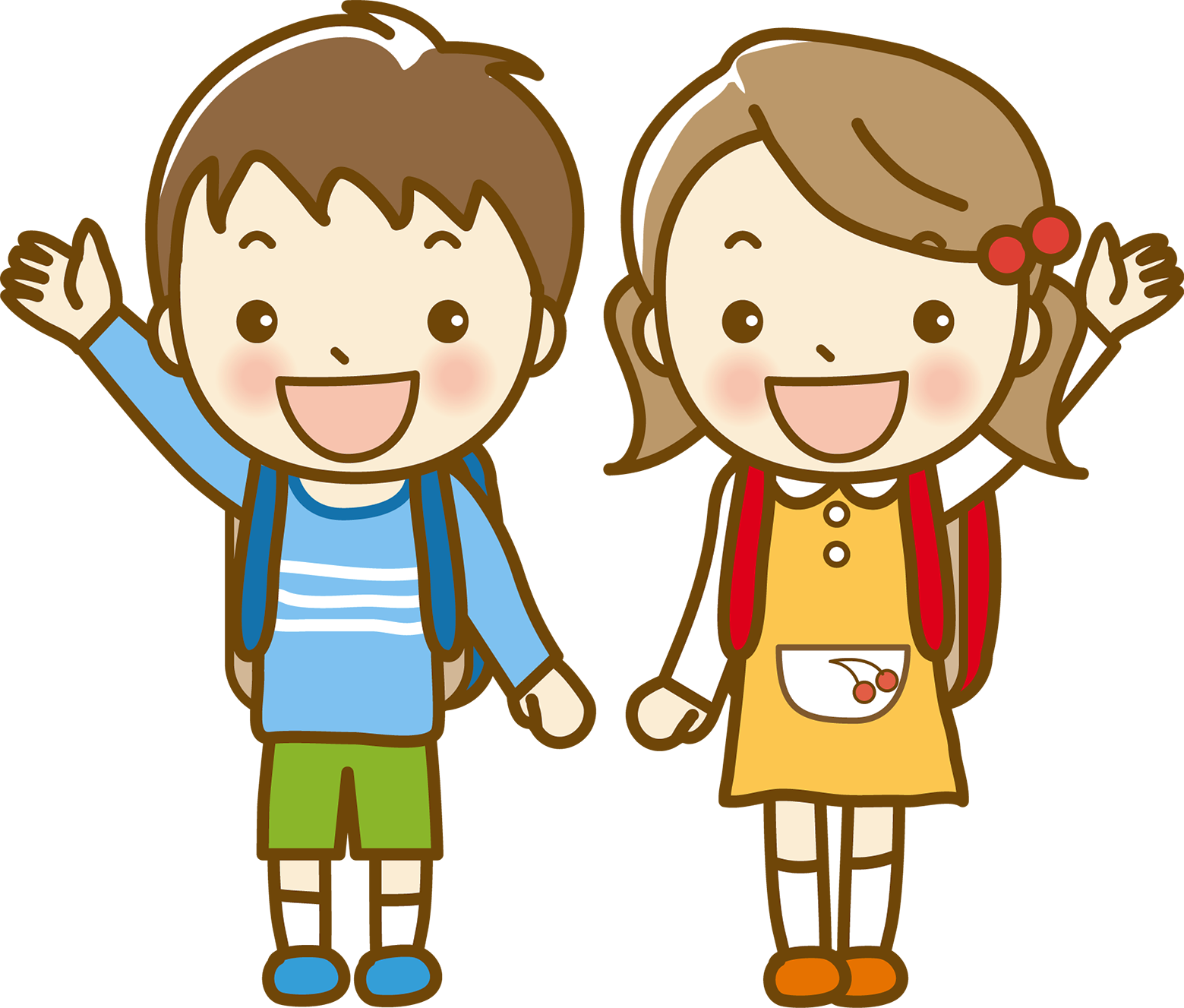 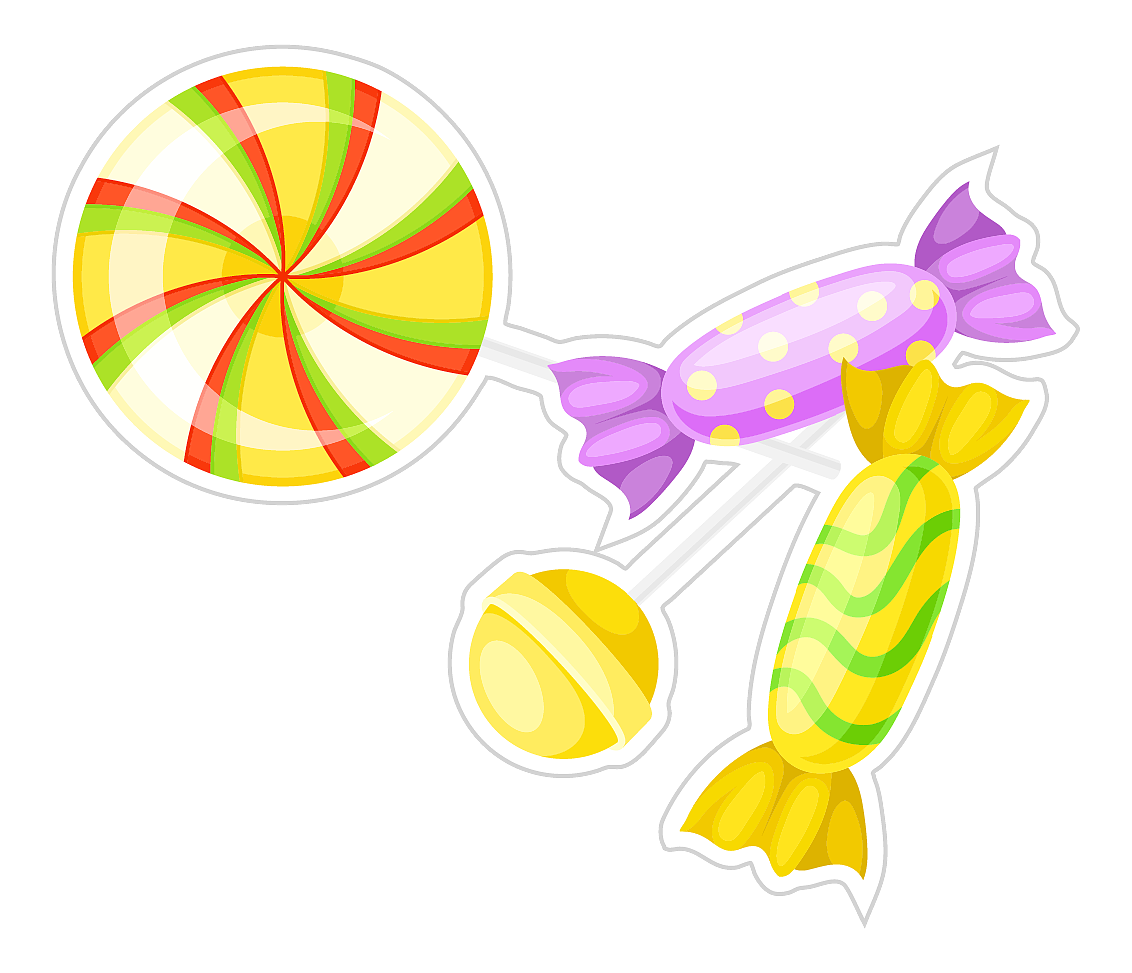 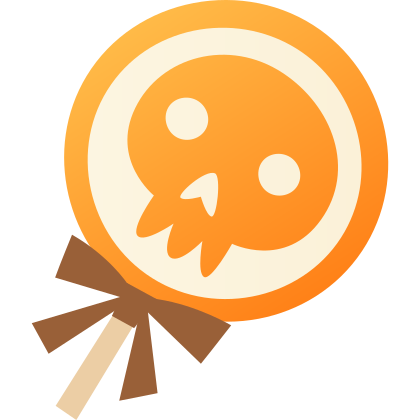 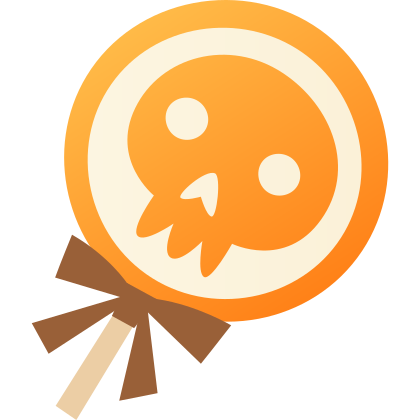 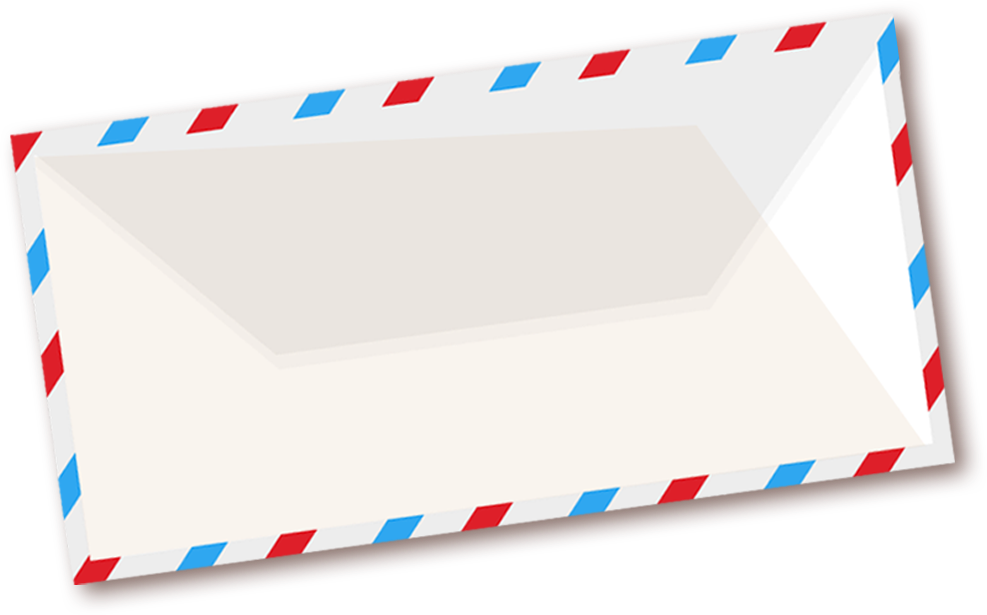 坚守规则
活动五：坚守规则我能行
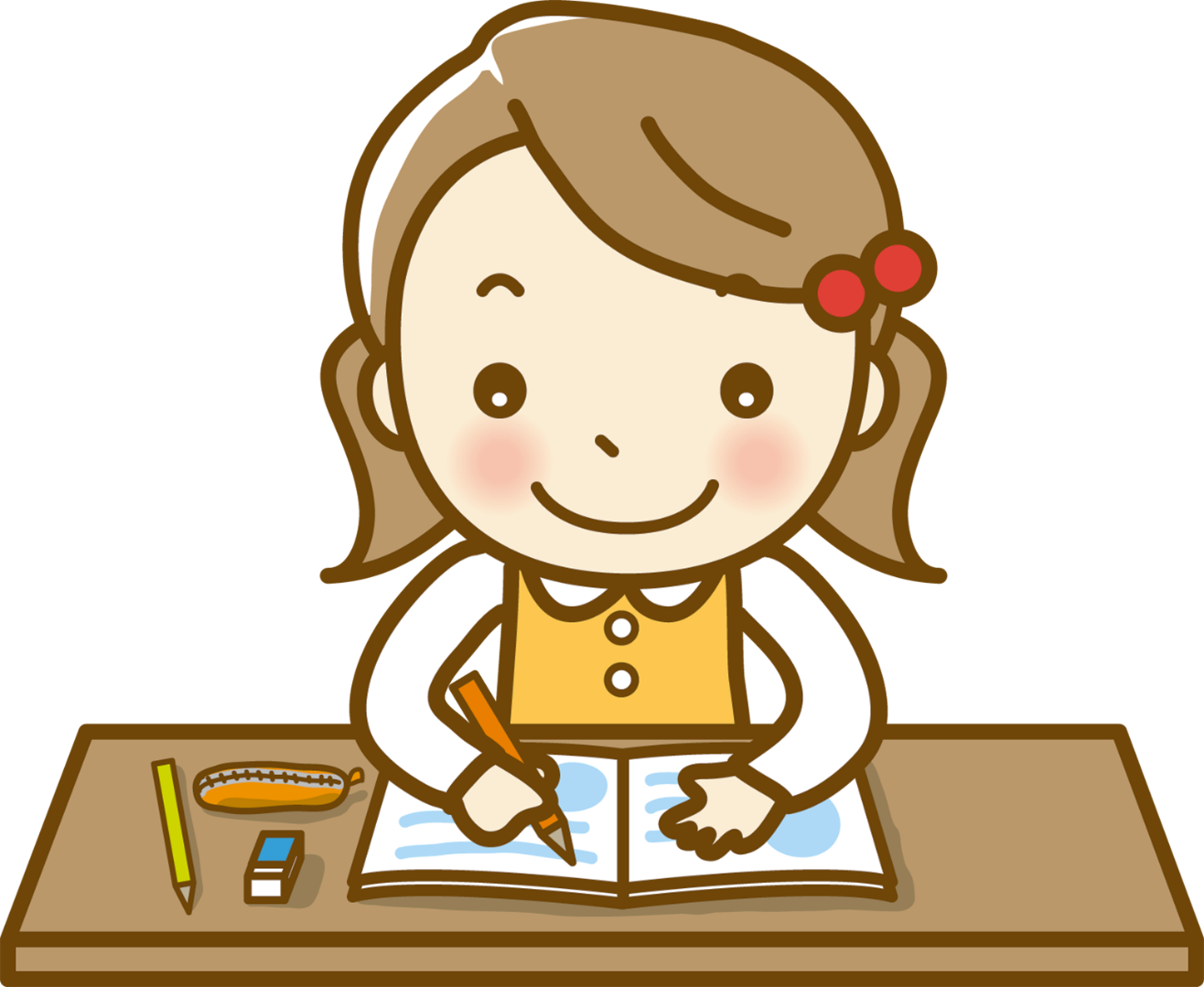 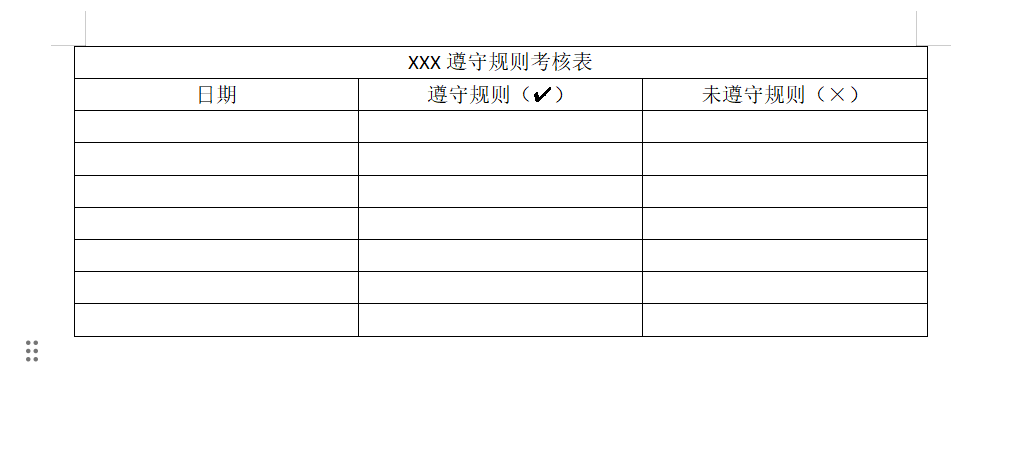 请为自己设计一个遵守规则考核表，若全天做到遵守校园规则，可画一个“✔”，连续20天得到“✔”，就可以向爸爸妈妈申请得到一次实现一个小愿望的机会。